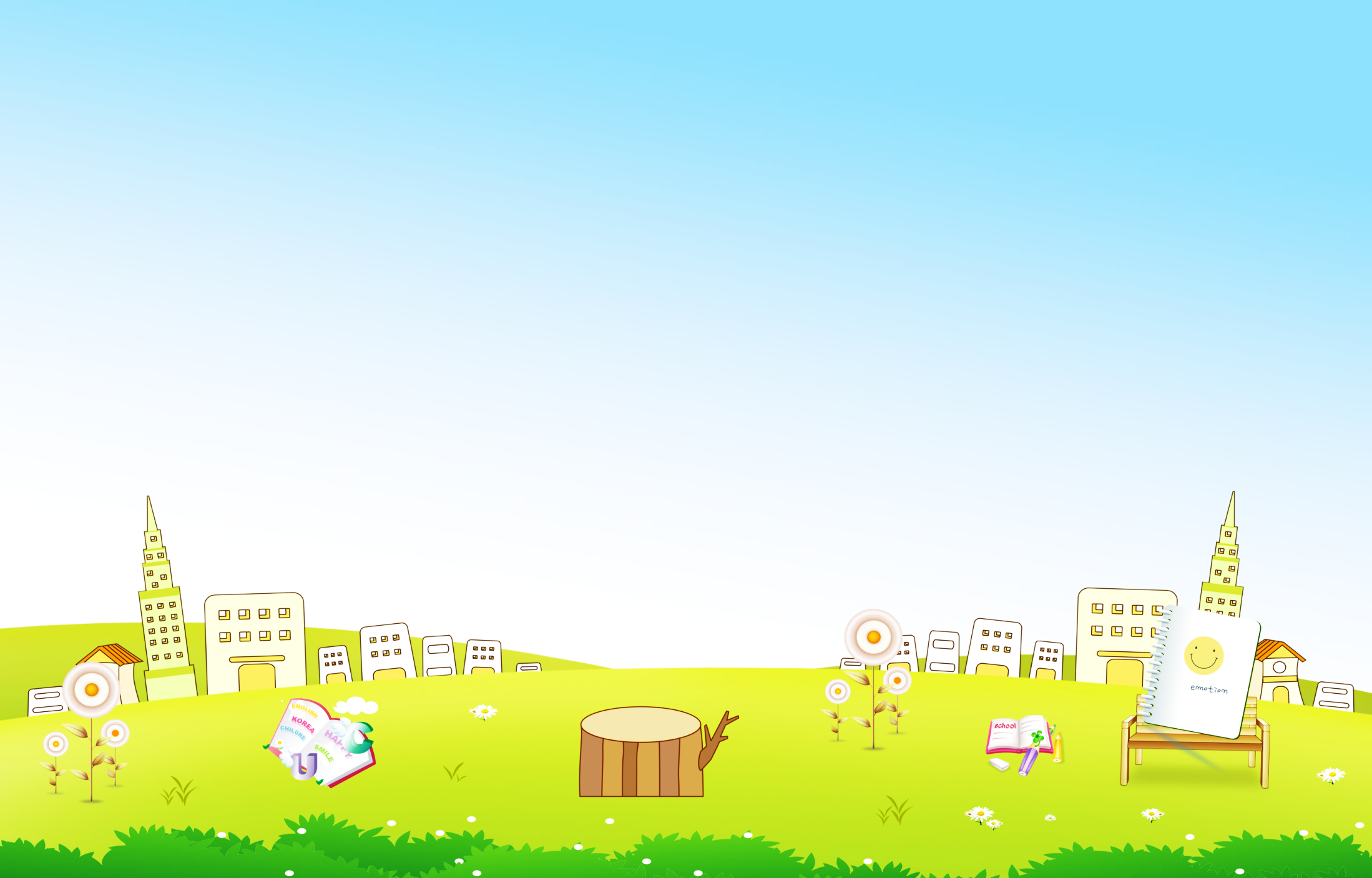 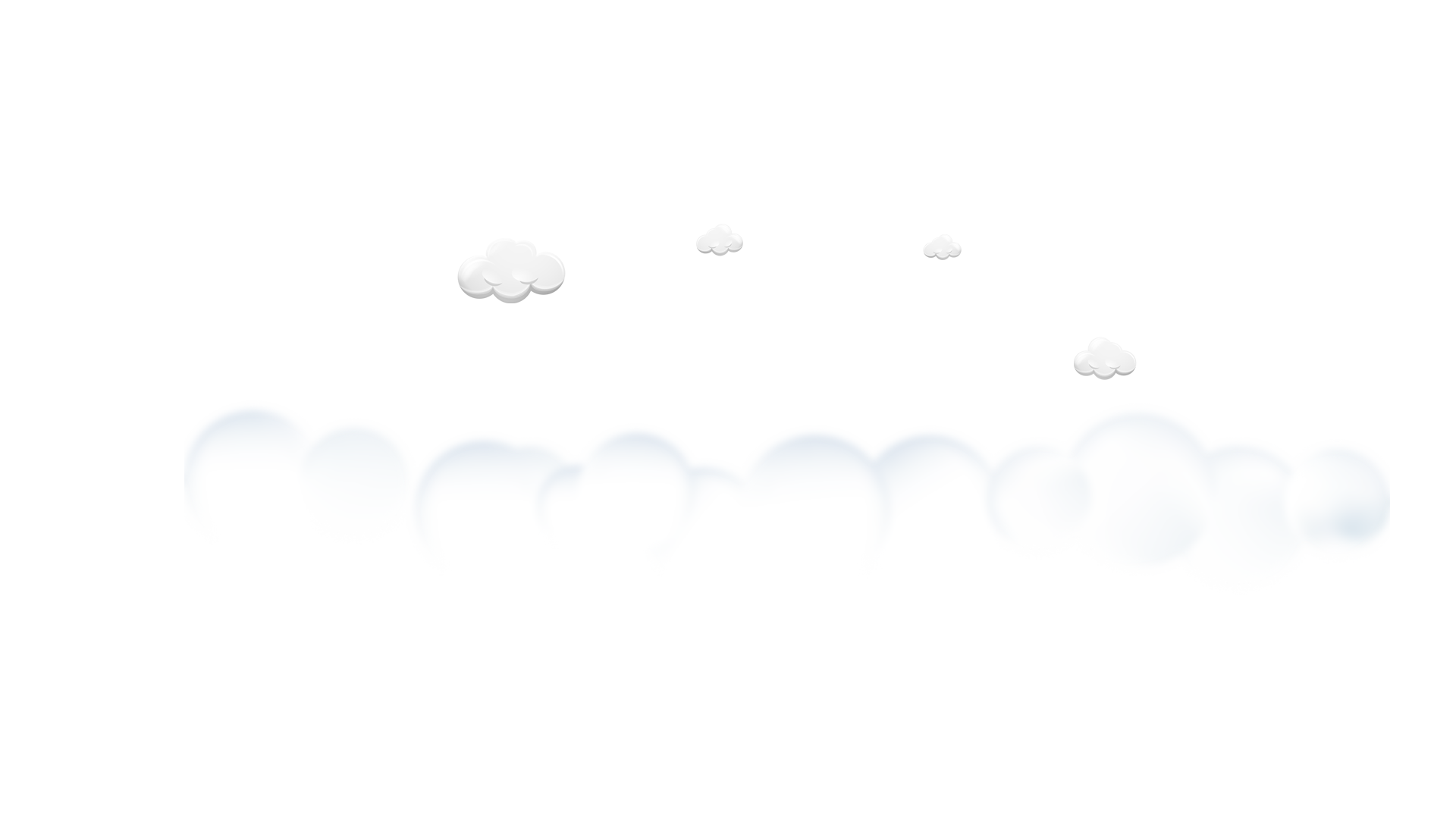 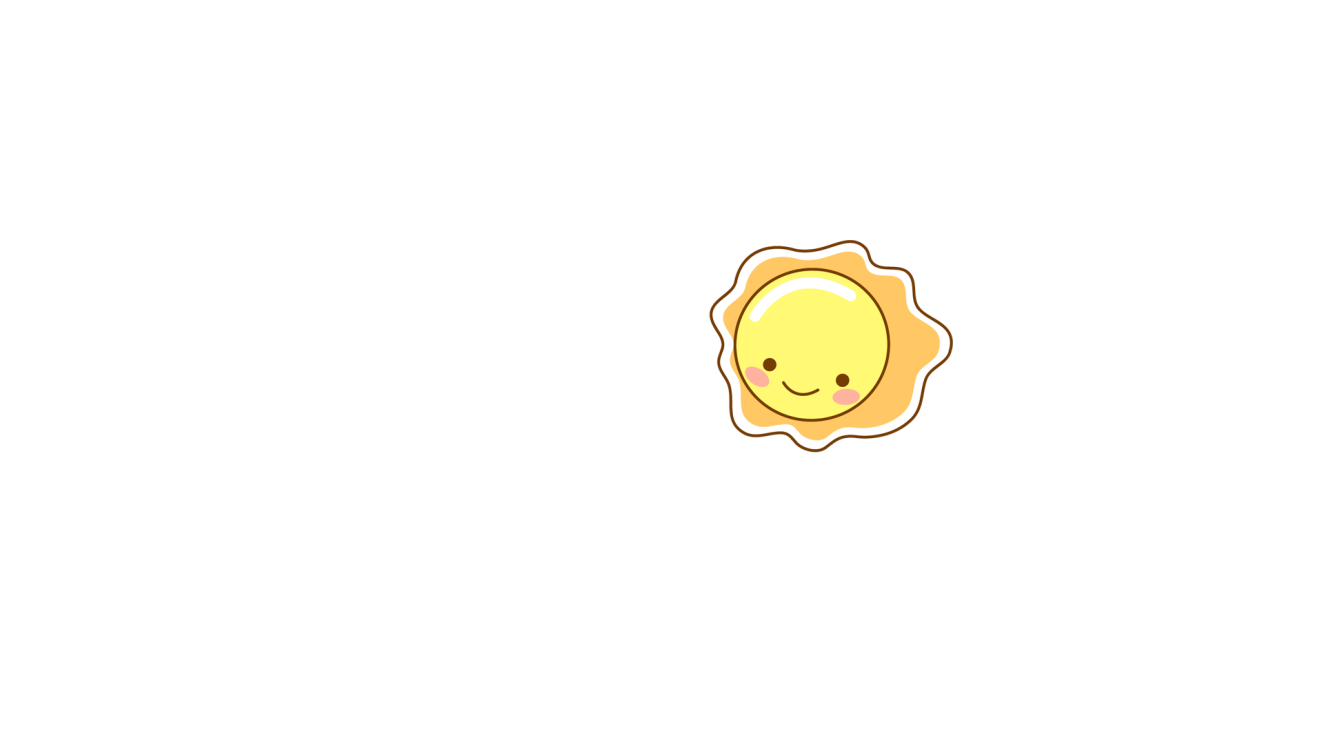 MÔN TIẾNG VIỆT
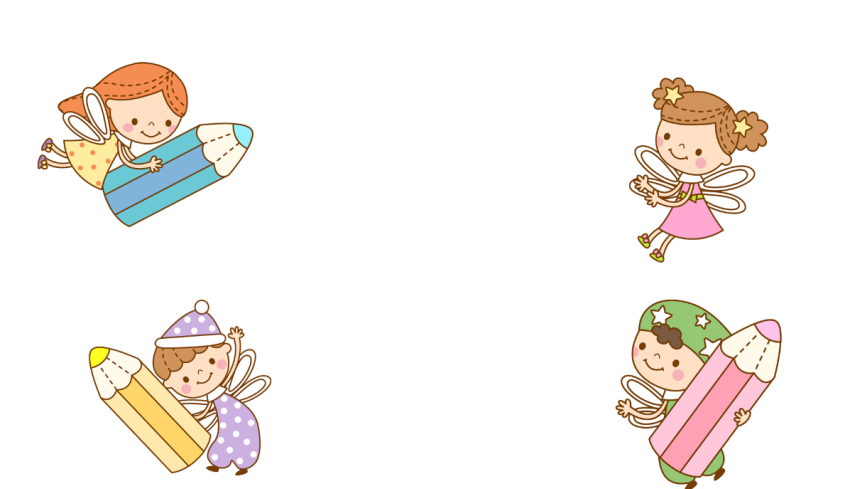 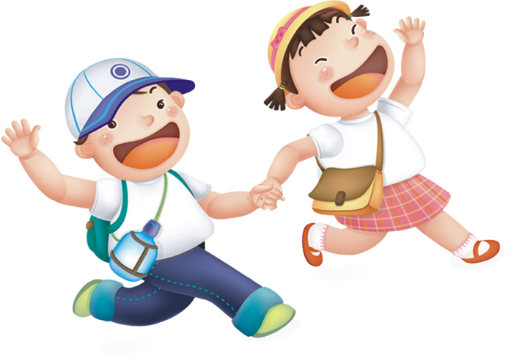 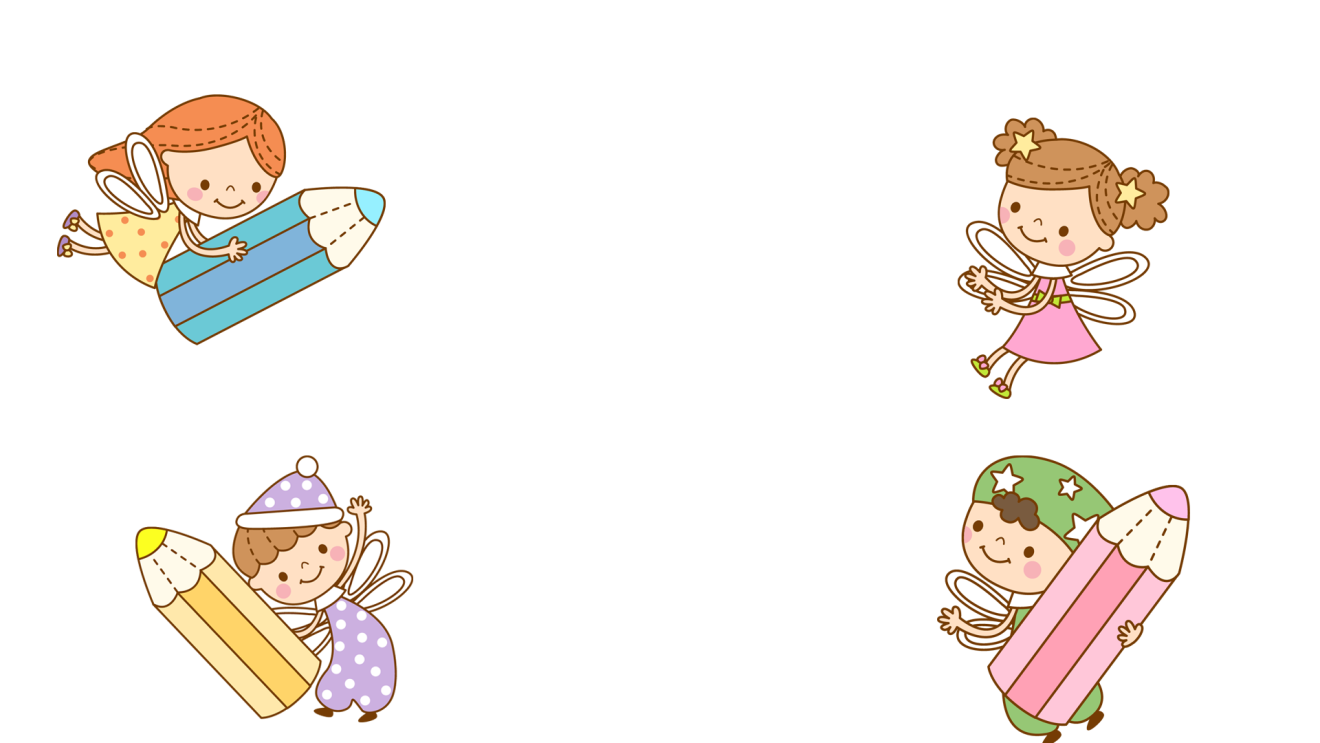 Giaùo vieân: 
Lôùp:
ÔN TẬP GIỮA HỌC KỲ I
Tuaàn
9
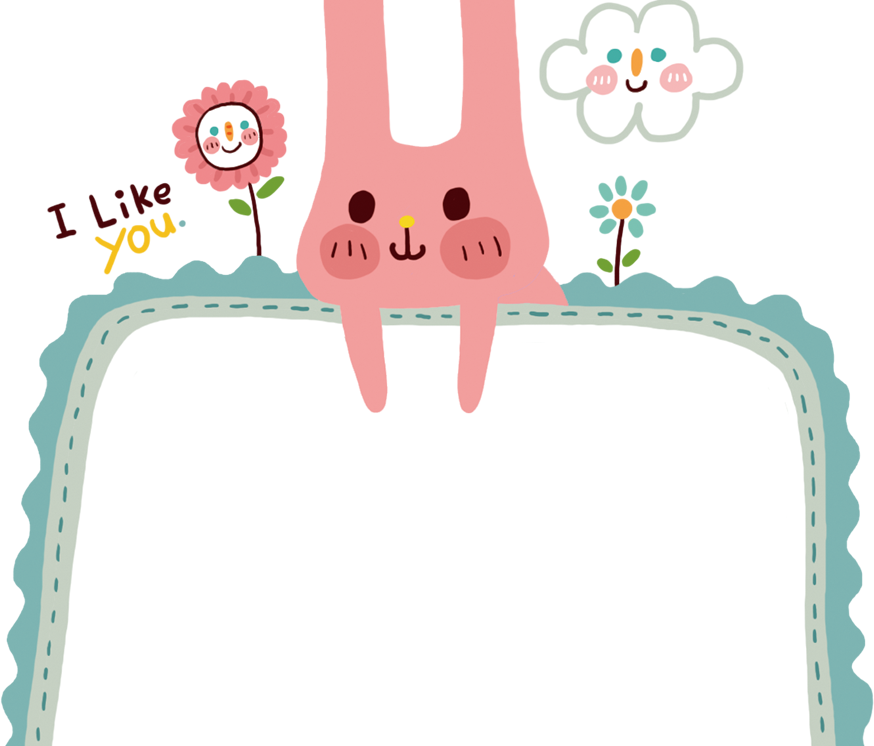 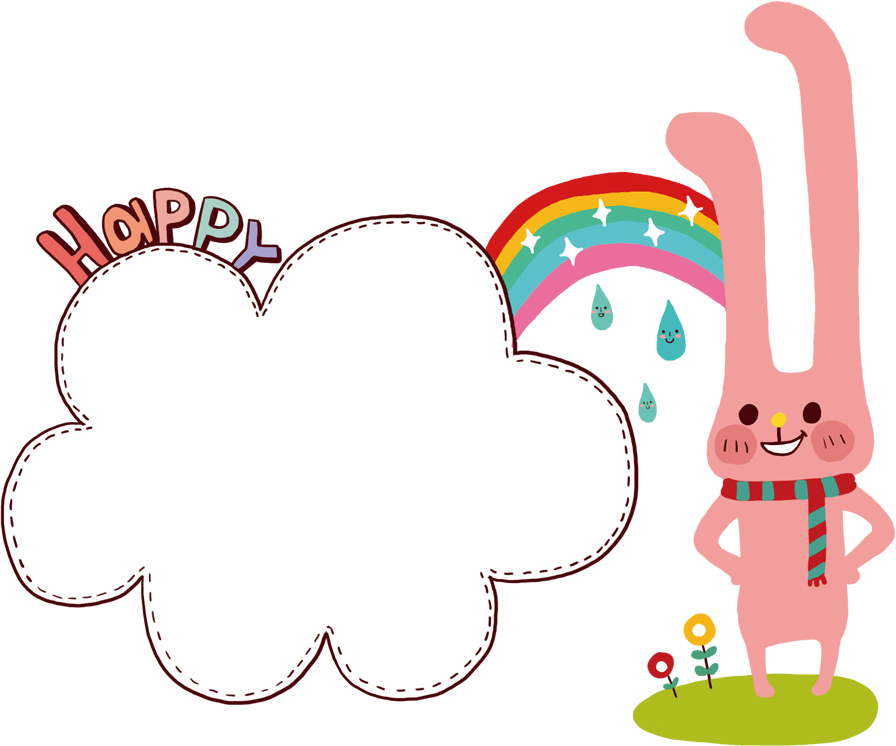 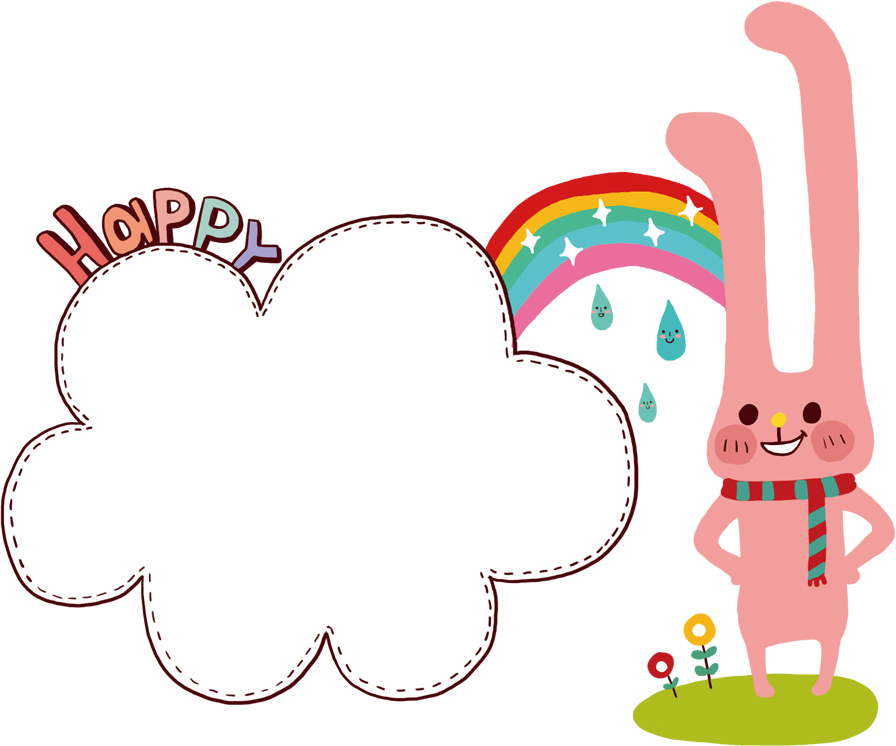 Ôn tập 3
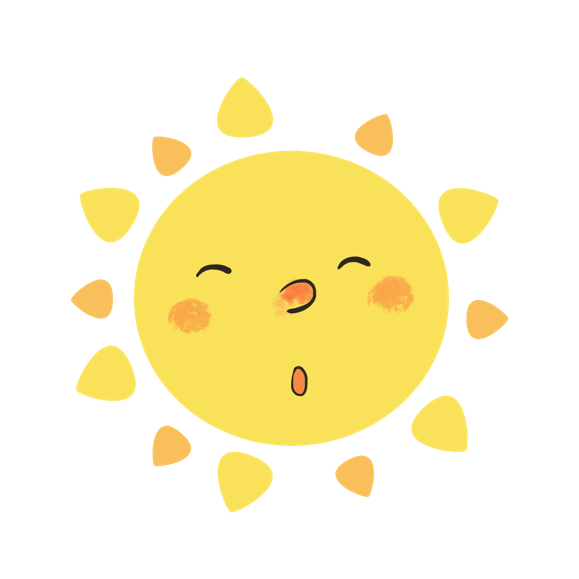 1.	Thực hiện các yêu cầu dưới đây:
a.	Tìm từ ngữ phù hợp với mỗi hình.
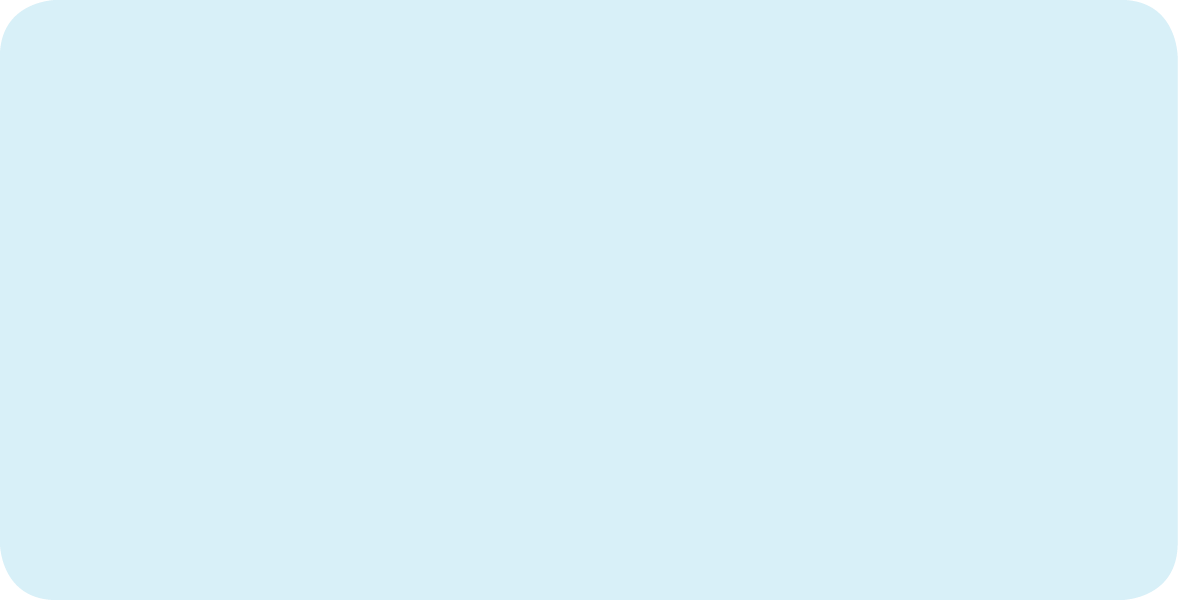 Lời ru có gió mùa thu
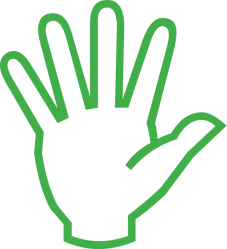 Bàn tay
mẹ quạt mẹ đưa gió về
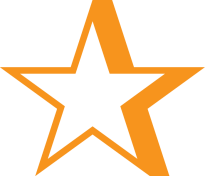 Những              thức ngoài kia
ngôi sao
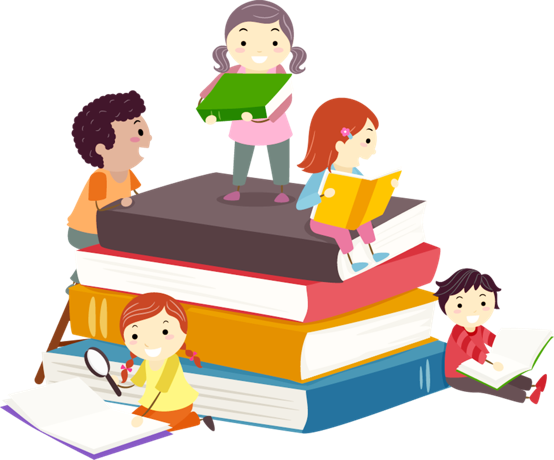 Chẳng bằng mẹ đã thức vì chúng con
[Speaker Notes: Bấm vào hình]
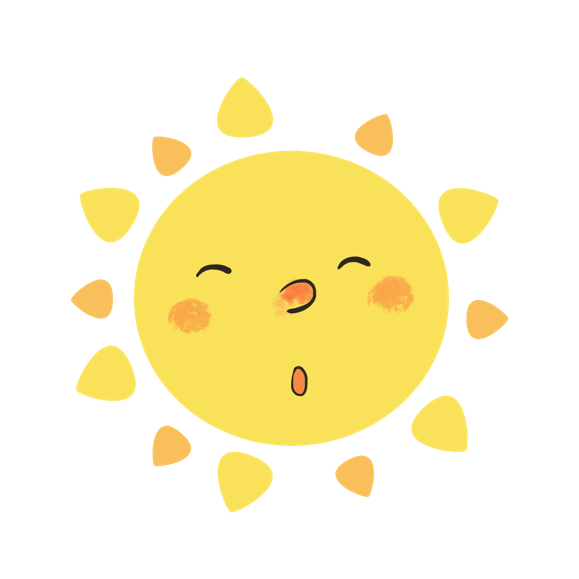 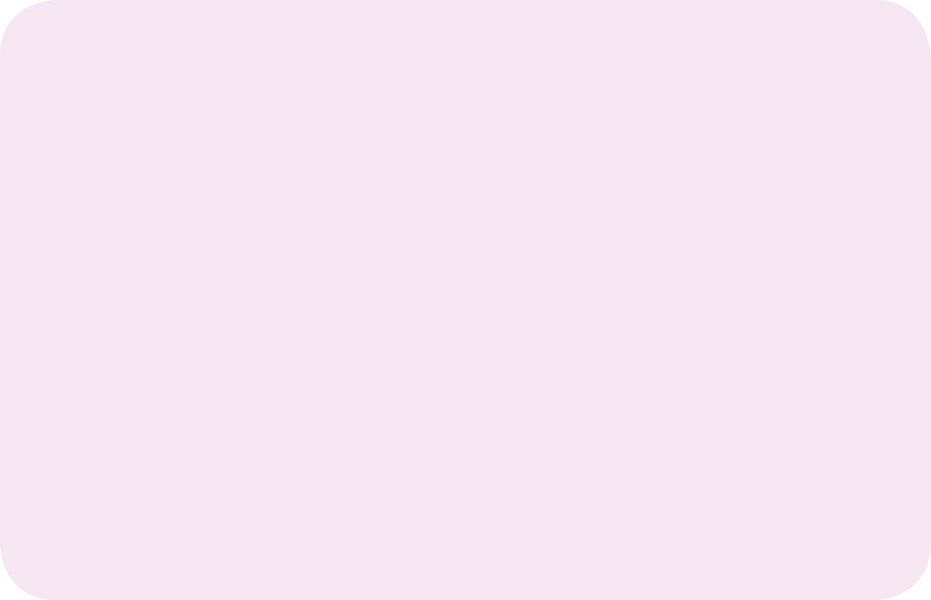 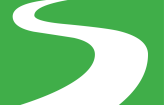 Tên cùng em ra
đường
trường
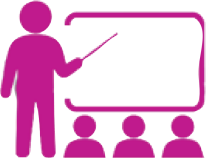 Tên theo em đến
Như viên ngọc vô hình
Tên không rời không mất
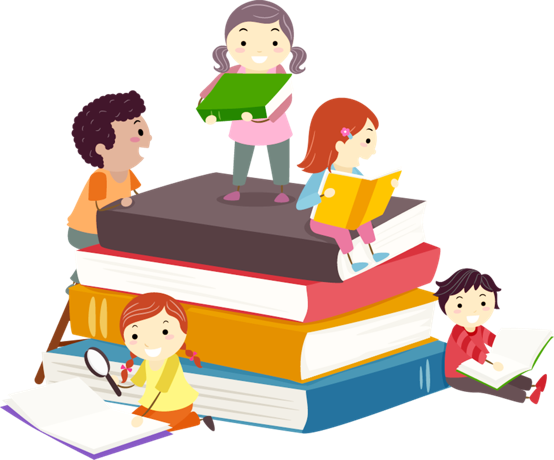 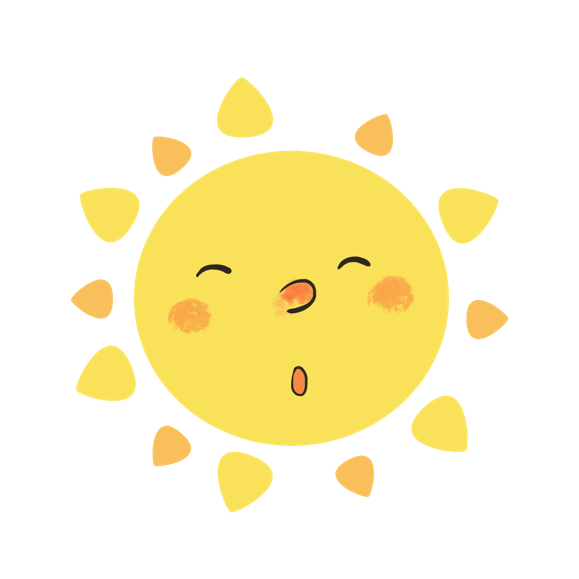 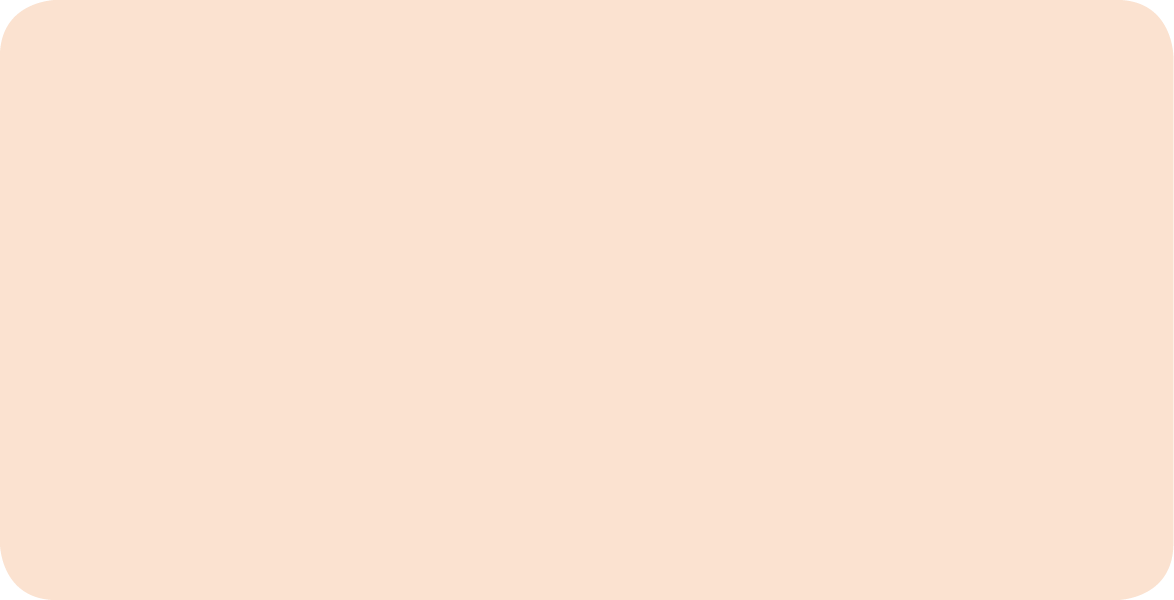 - Ngày hôm qua ở lại
Trong hạt lúa mẹ trồng
Cánh đồng
chờ gặt hái
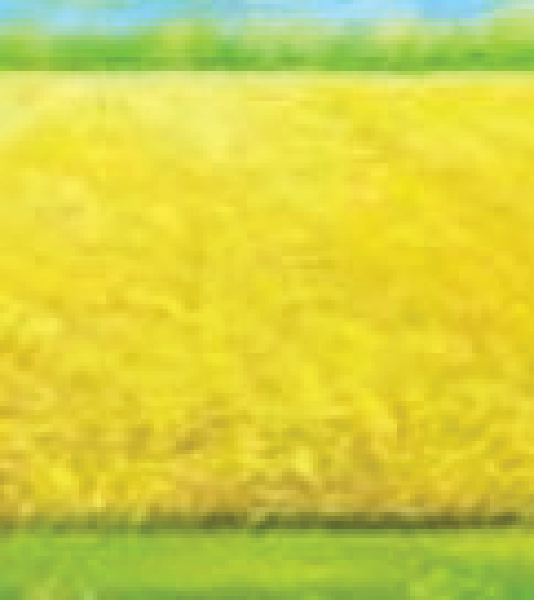 Chín         màu ước mong.
Vàng
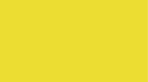 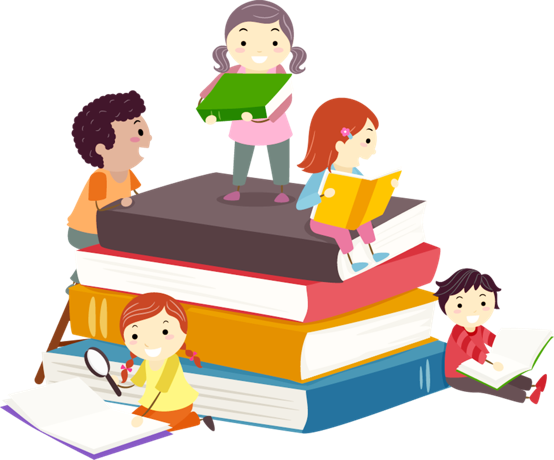 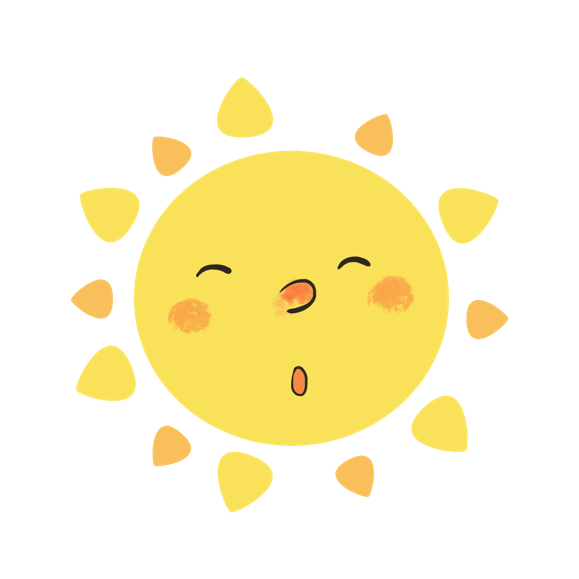 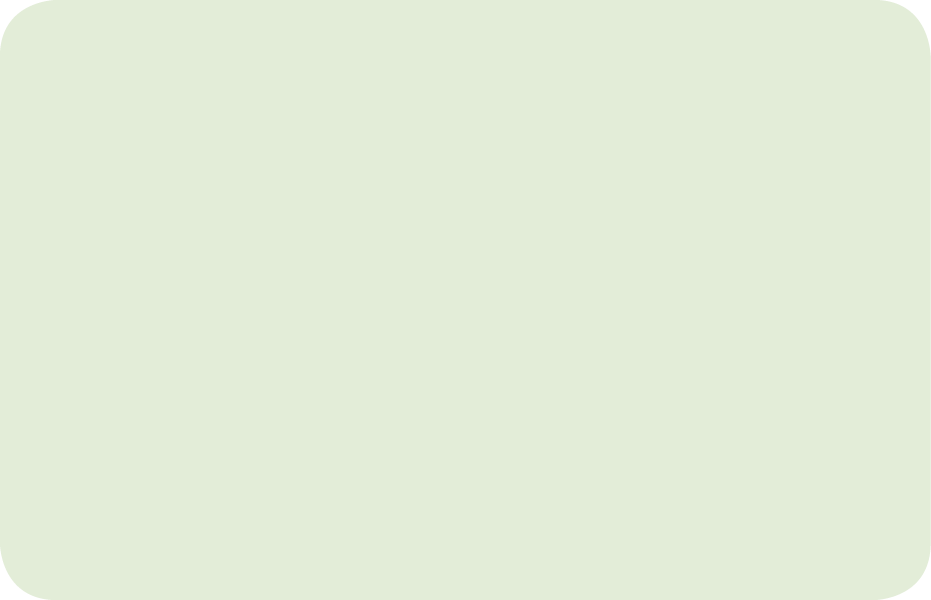 Bà ngoại chăm làm vườn
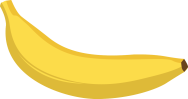 chuối
Vườn bà bao nhiêu
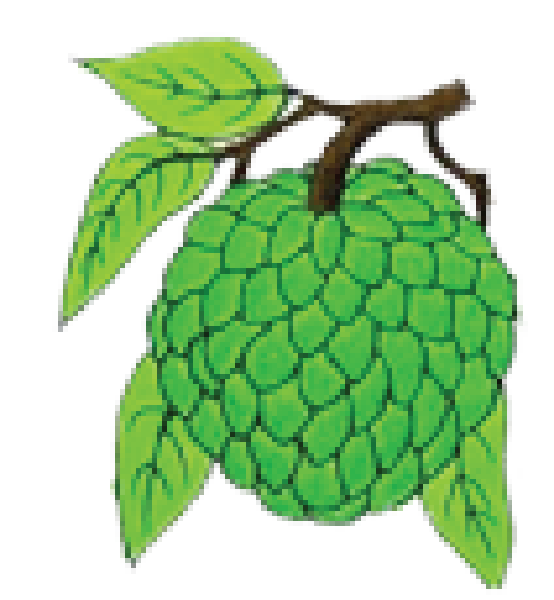 Yêu cháu, bà trồng
na
Chẳng nghĩ mình cao tuổi.
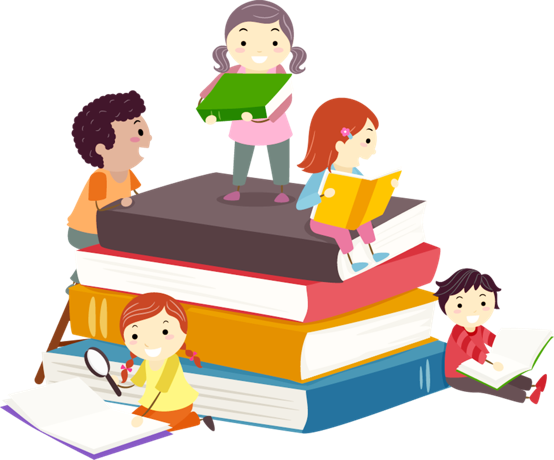 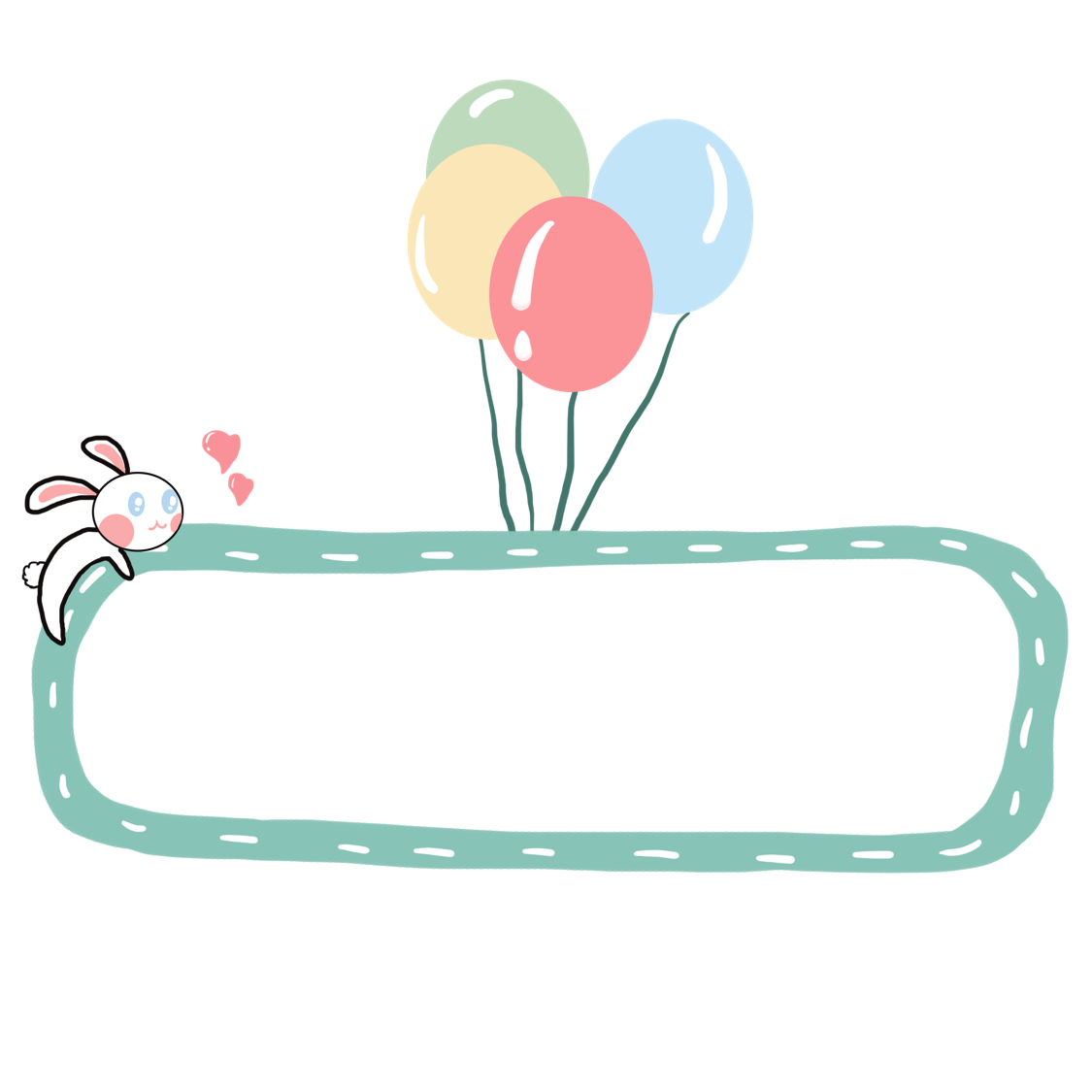 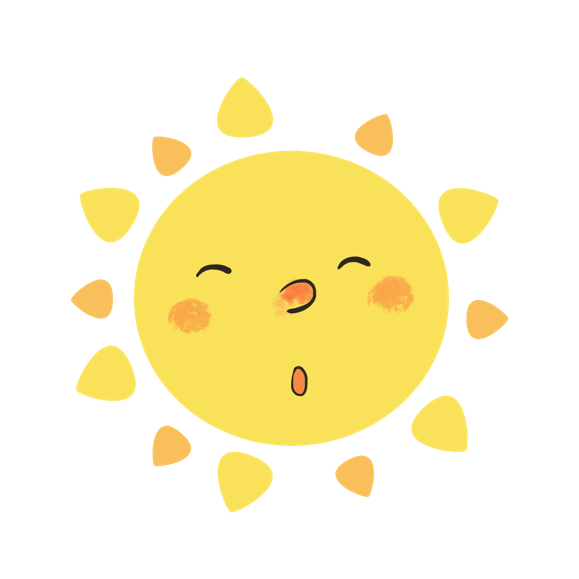 b.Mỗi đoạn thơ trên có trong bài đọc nào?
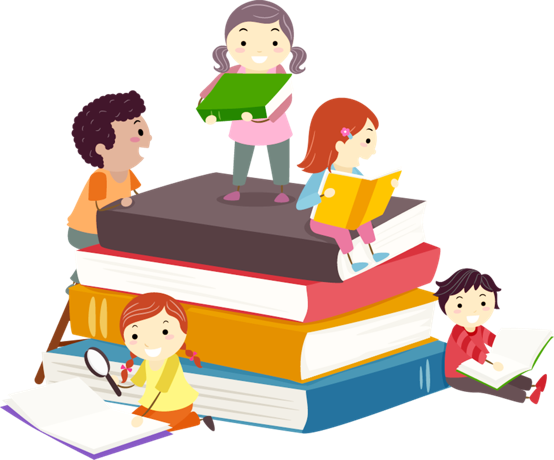 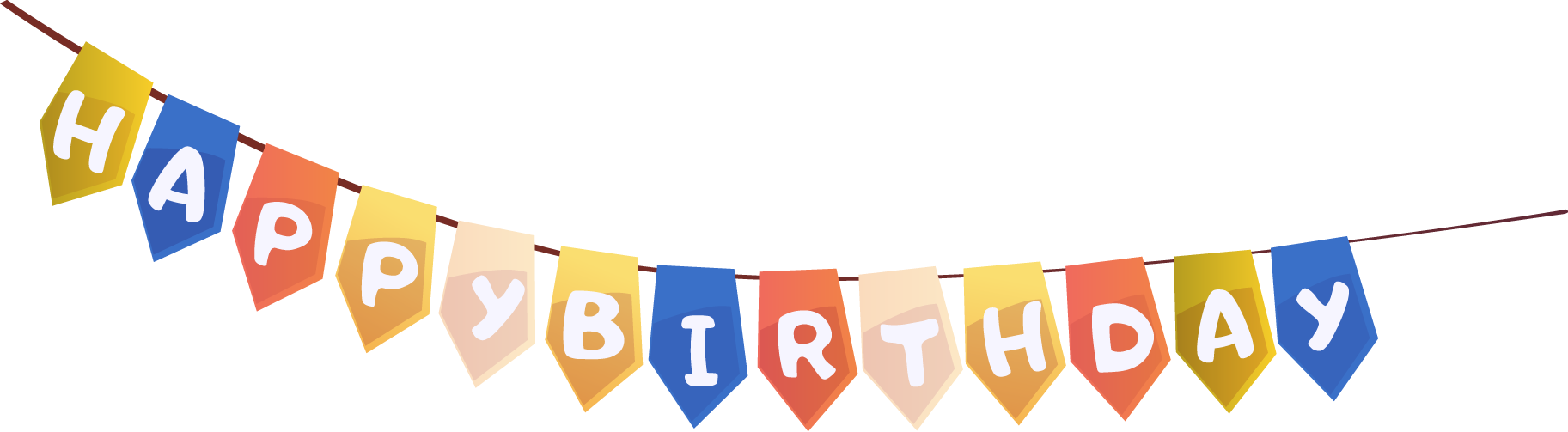 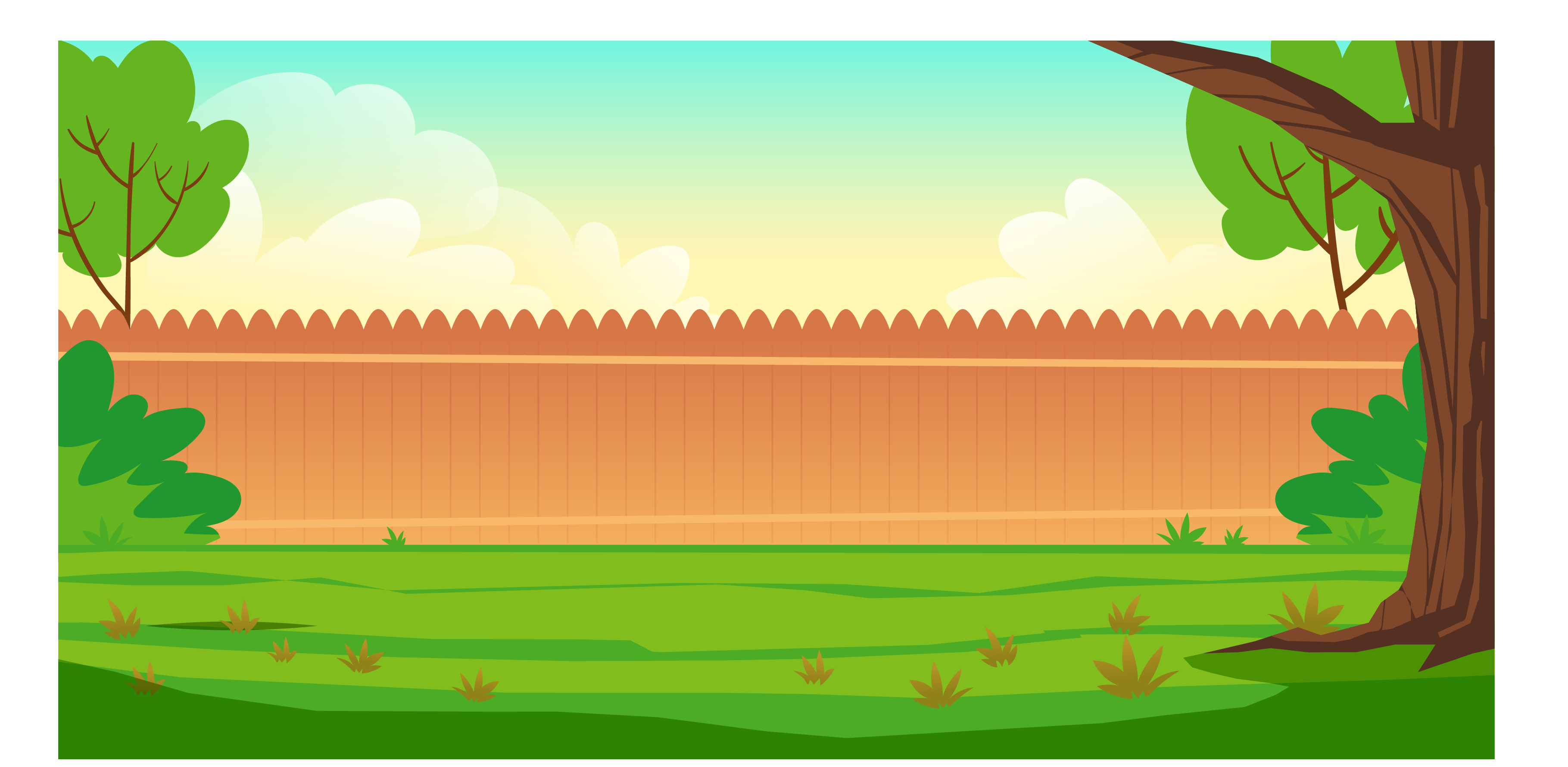 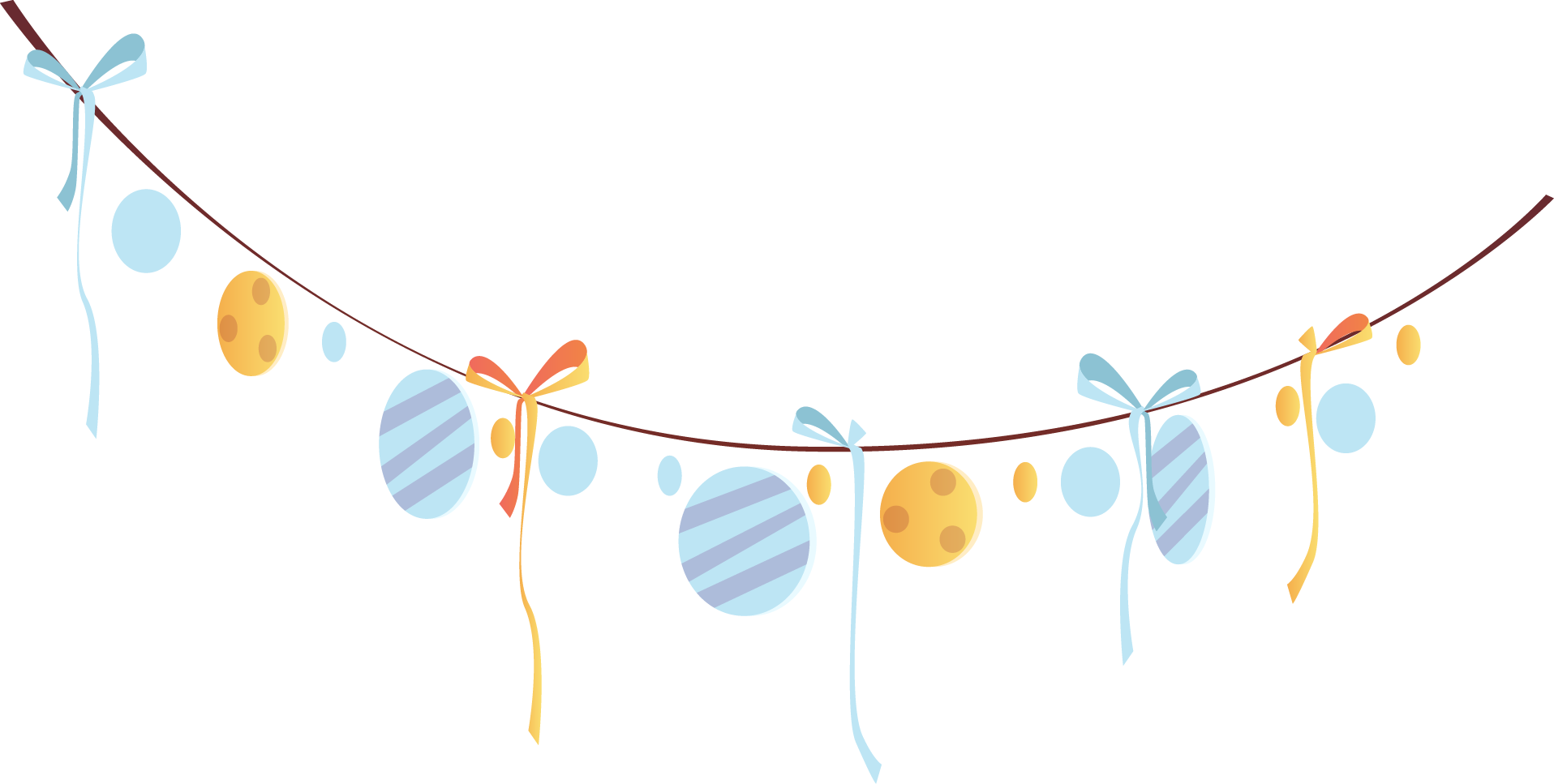 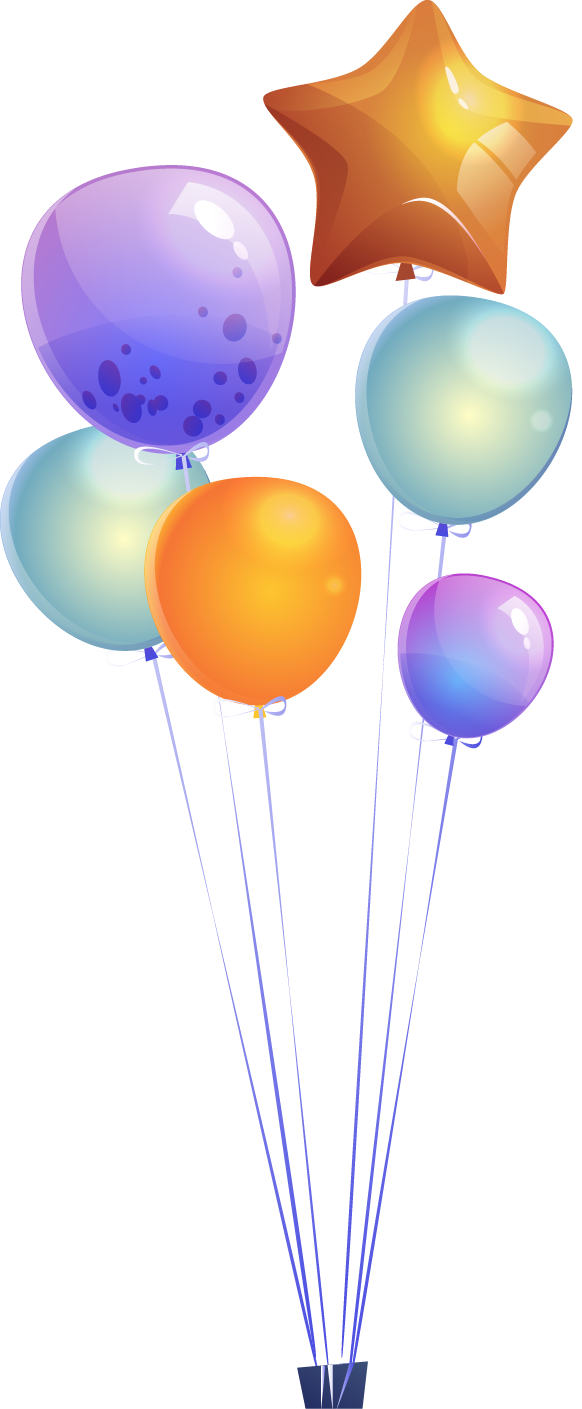 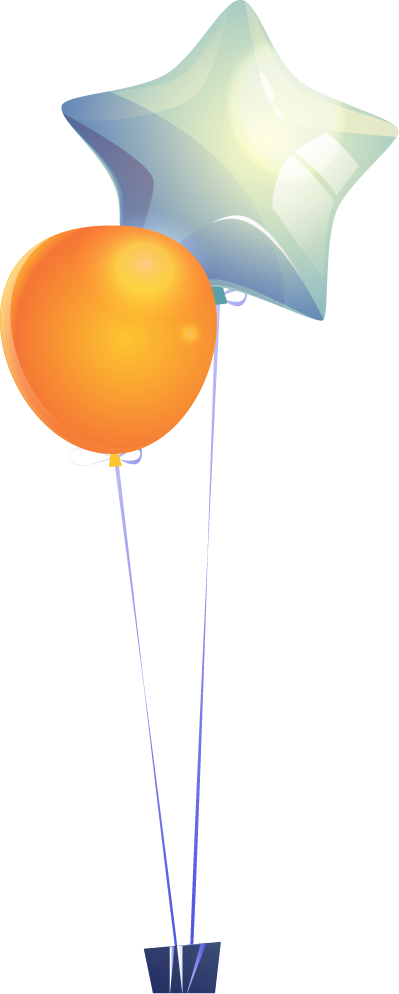 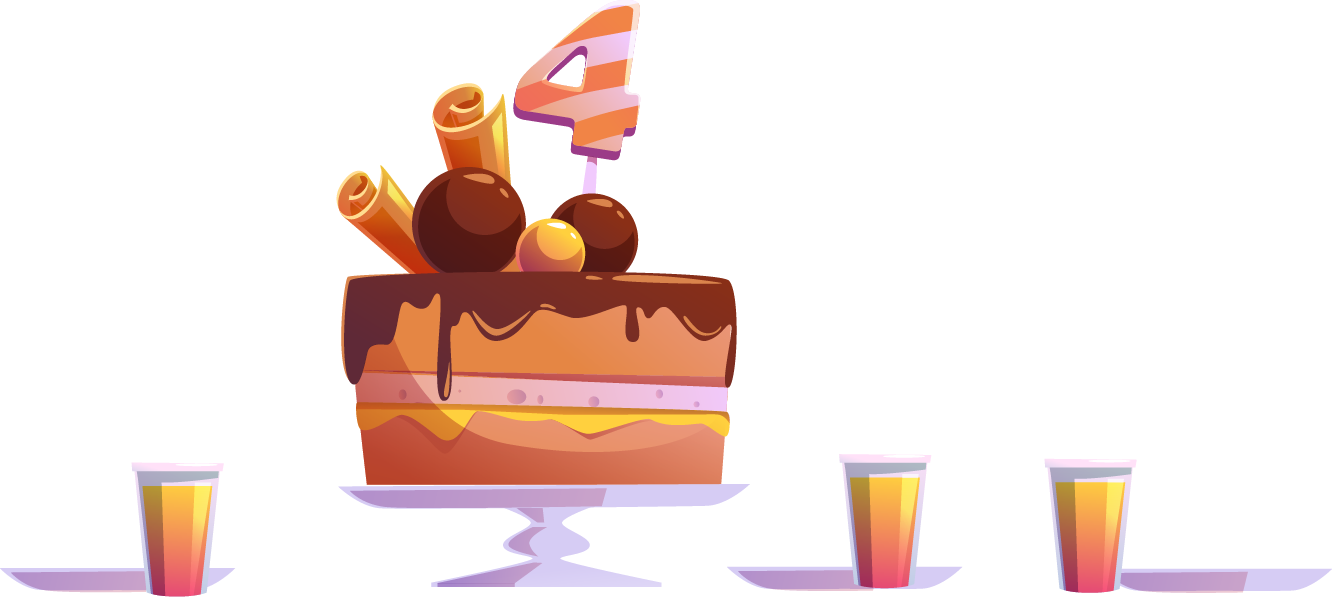 BiRTHDAY PARTY
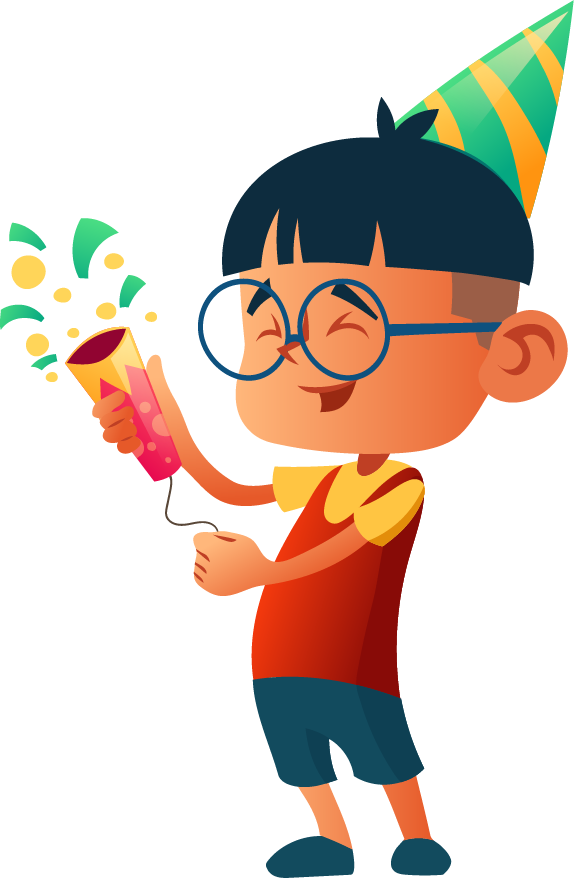 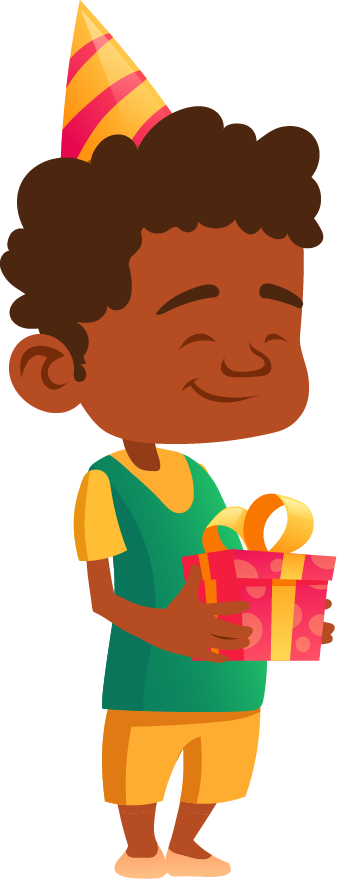 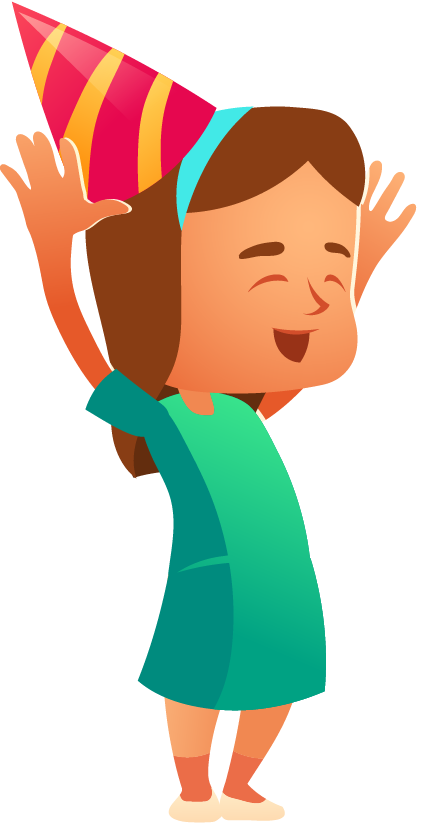 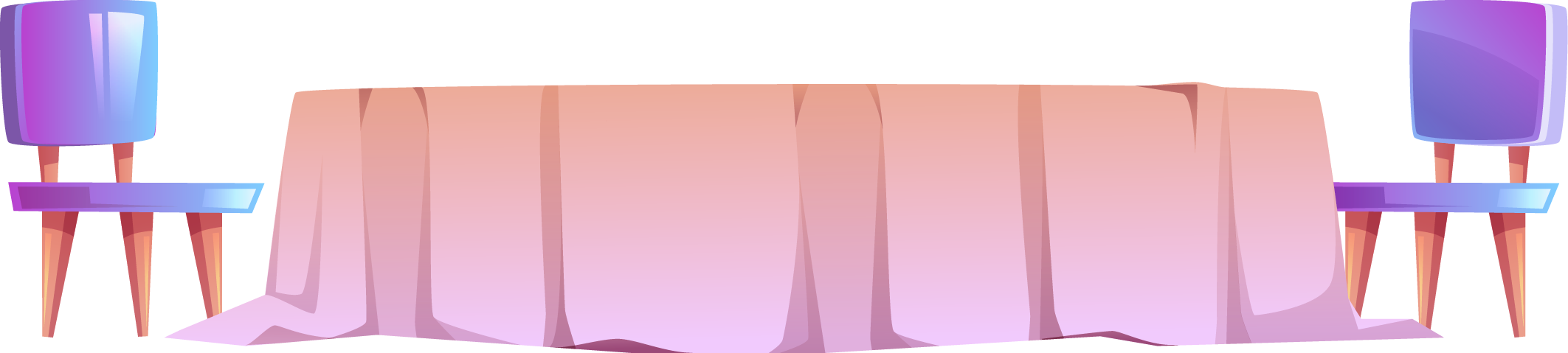 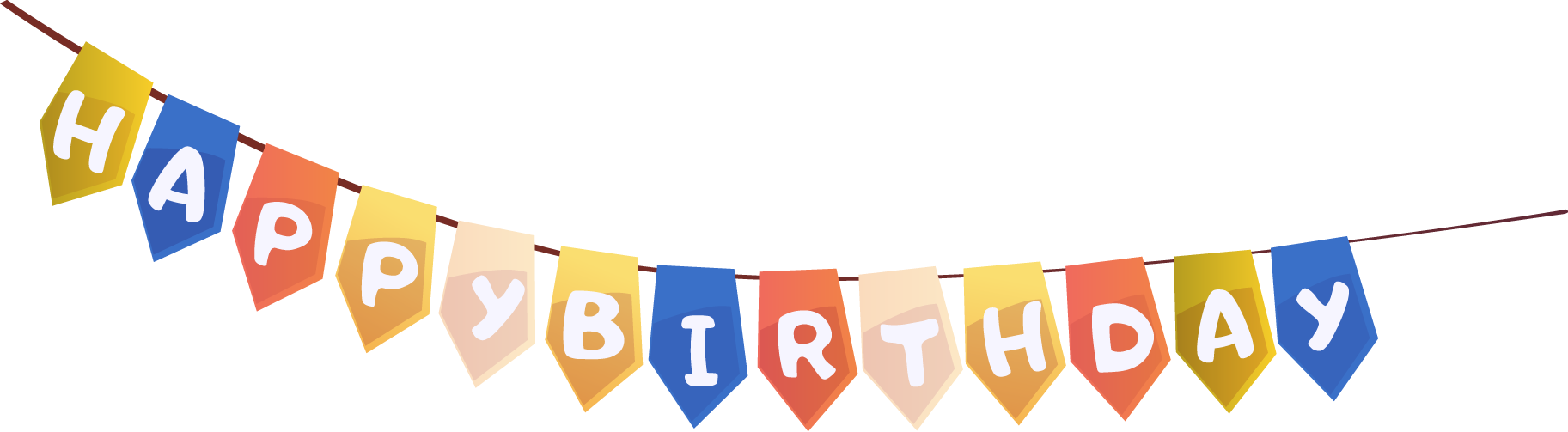 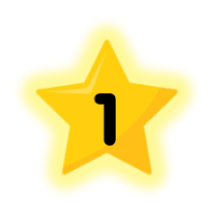 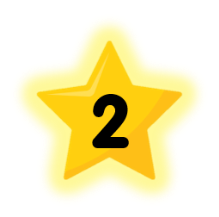 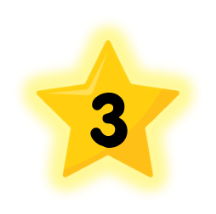 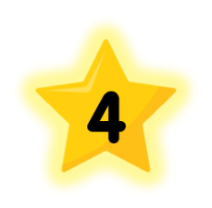 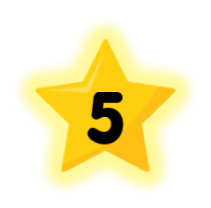 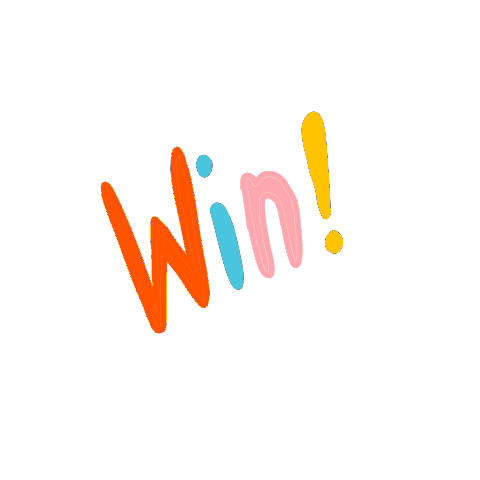 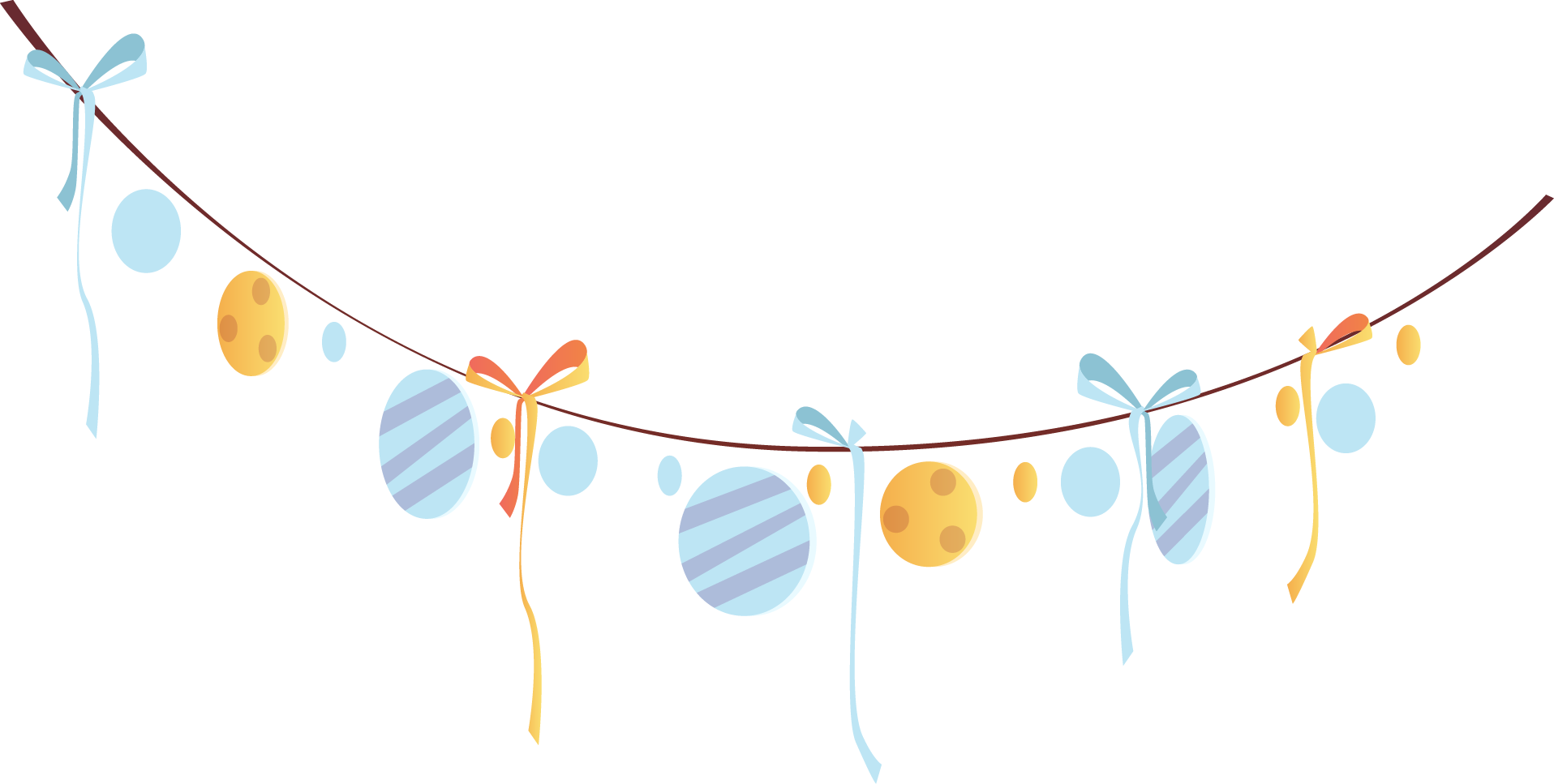 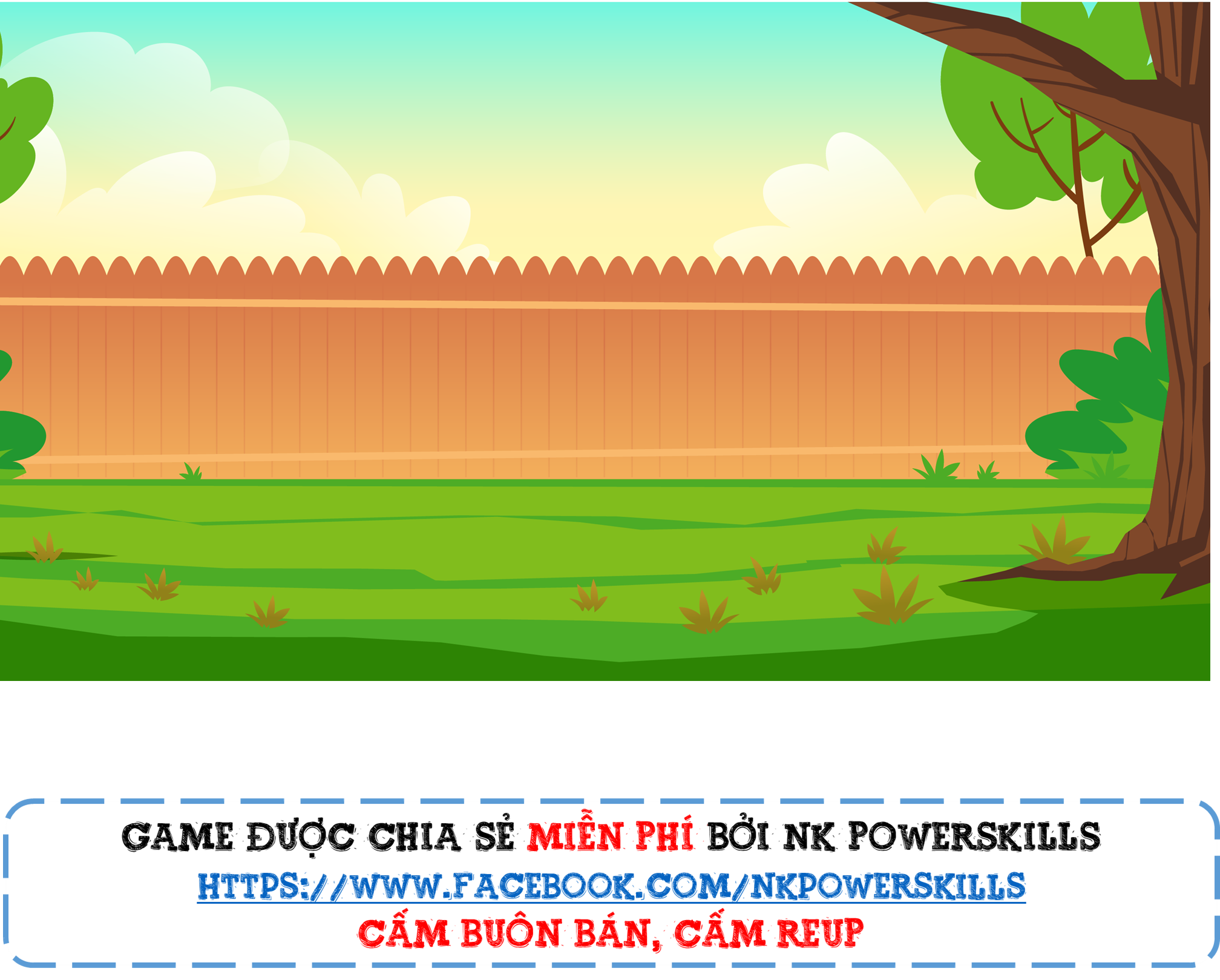 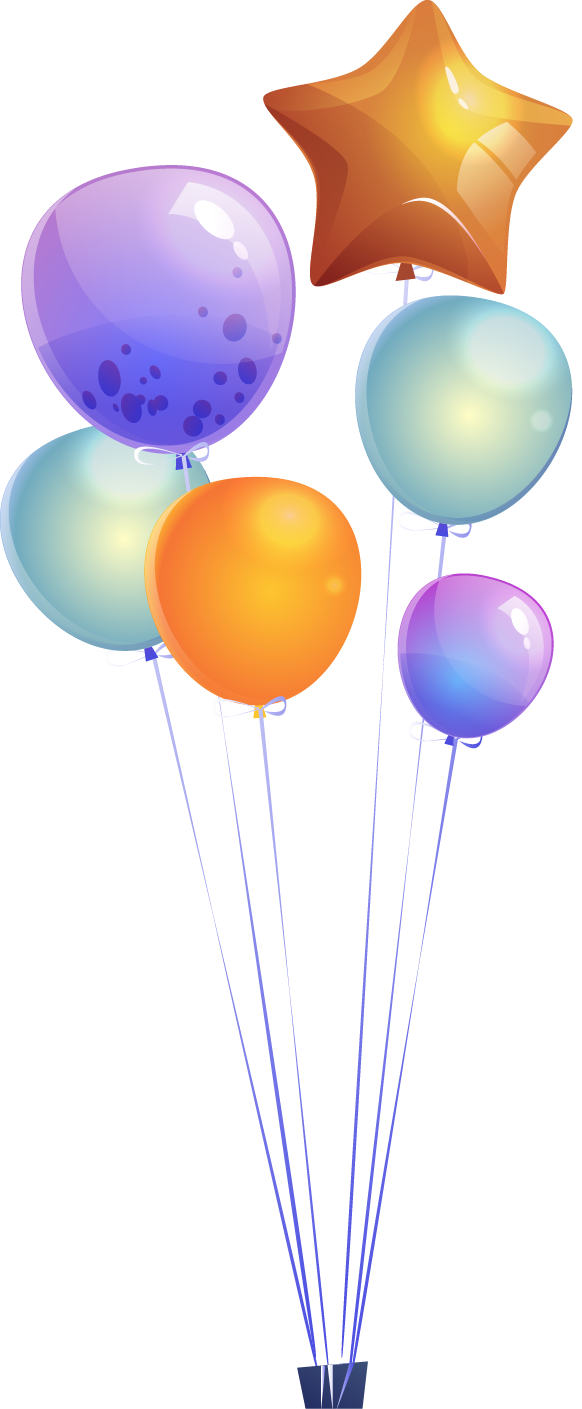 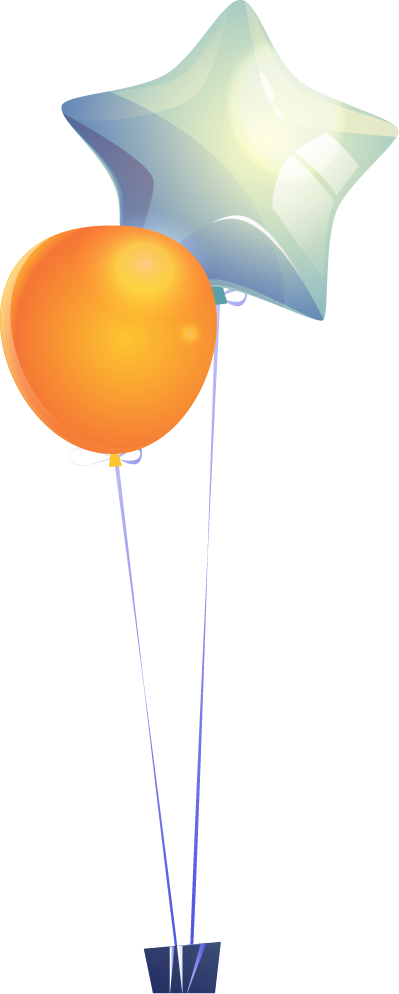 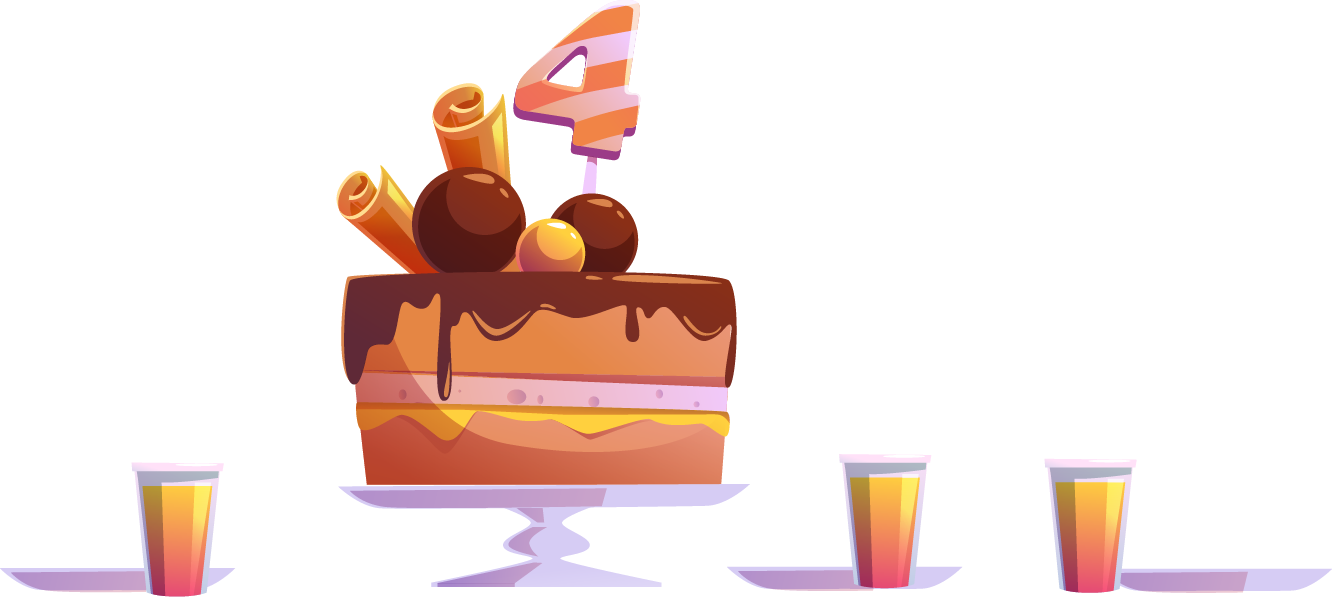 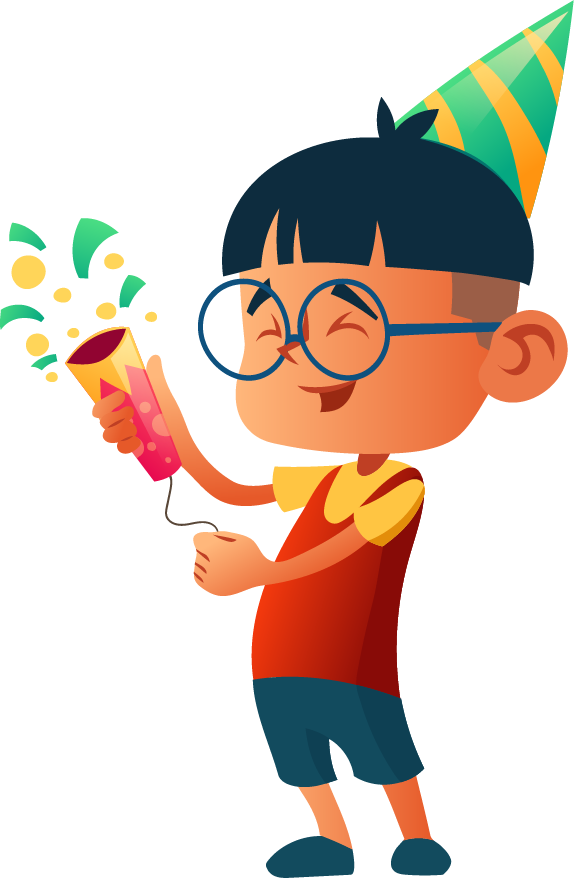 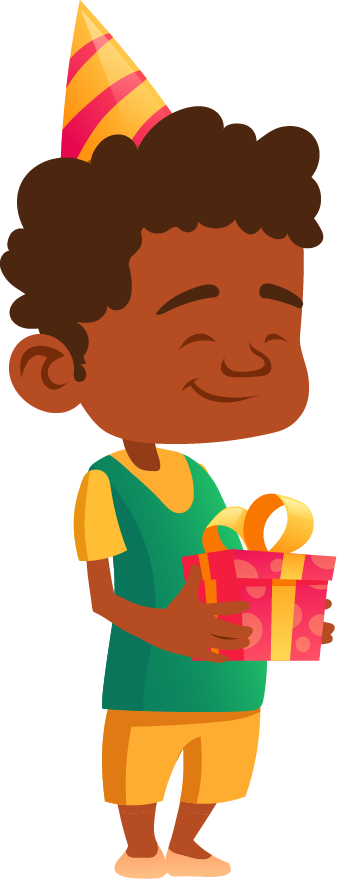 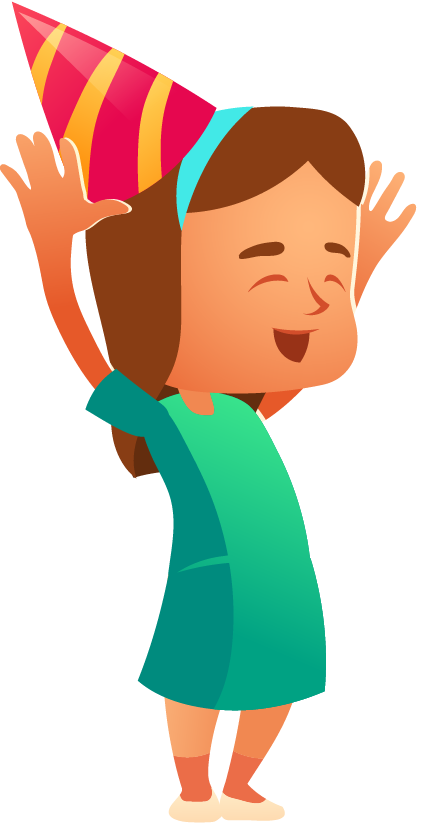 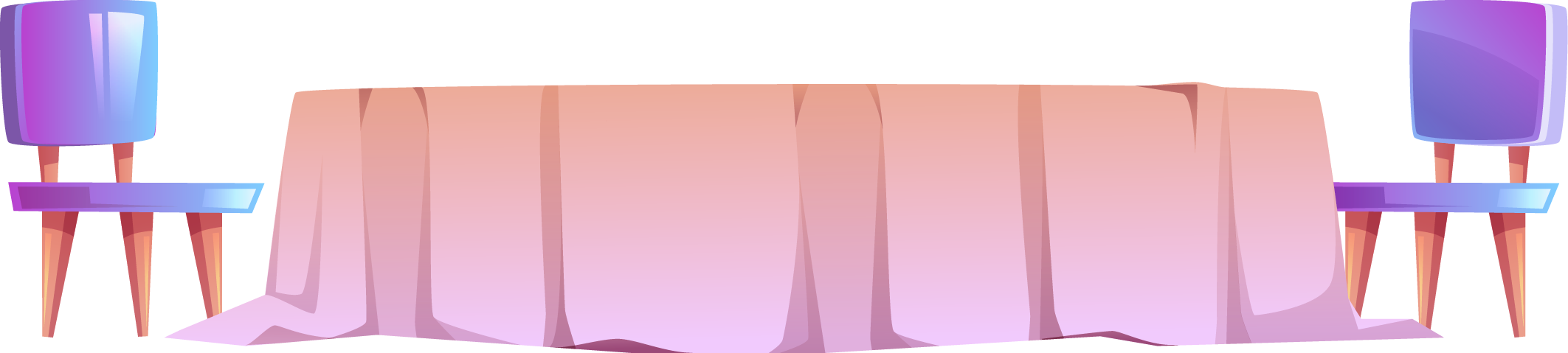 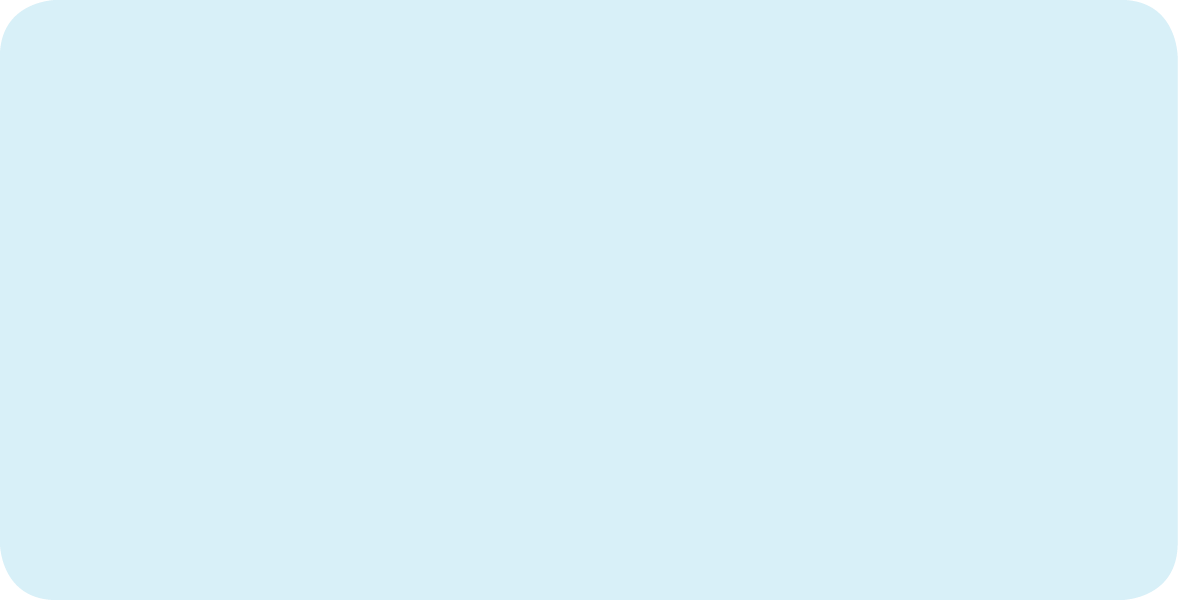 Lời ru có gió mùa thu
Bàn tay
mẹ quạt mẹ đưa gió về
Những             thức ngoài kia
ngôi sao
Chẳng bằng mẹ đã thức vì chúng con
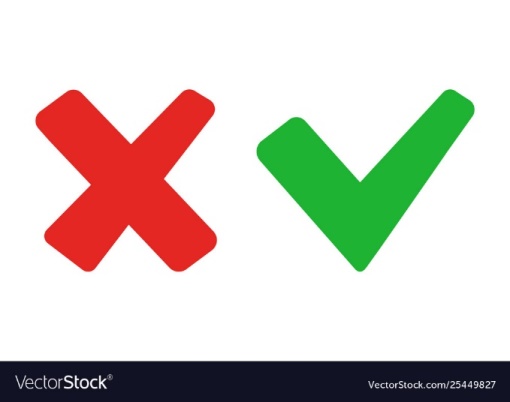 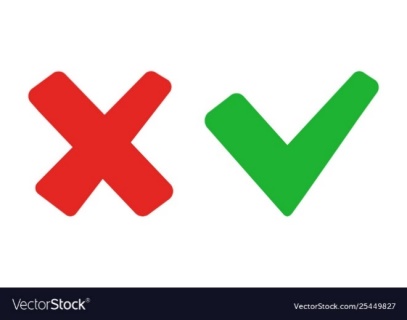 B. Mẹ
A. Bà nội, bà ngoại
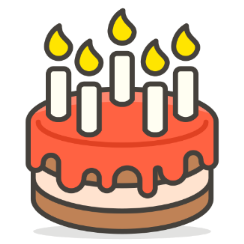 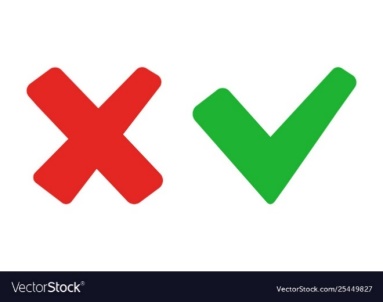 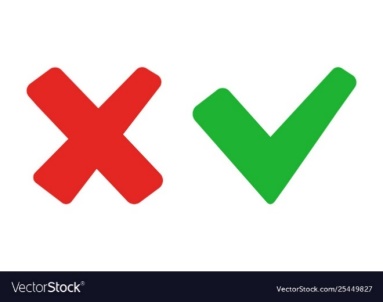 C. Bà tôi
D. Cánh đồng của bố
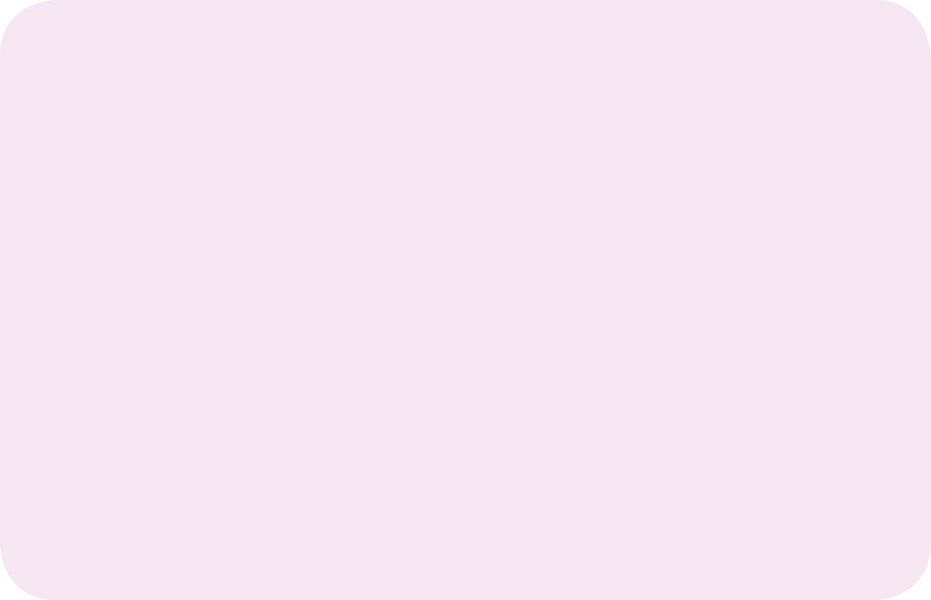 Tên cùng em ra
đường
Tên theo em đến
trường
Như viên ngọc vô hình
Tên không rời không mất
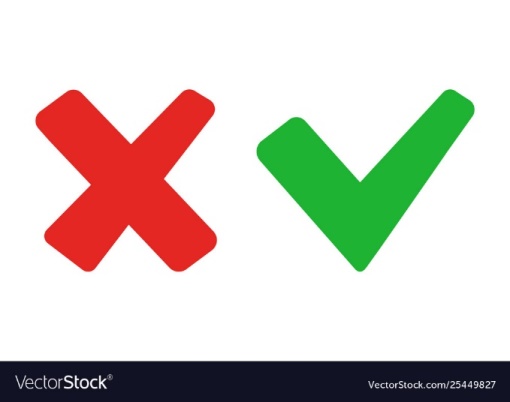 B. Mẹ
A. Những cái tên
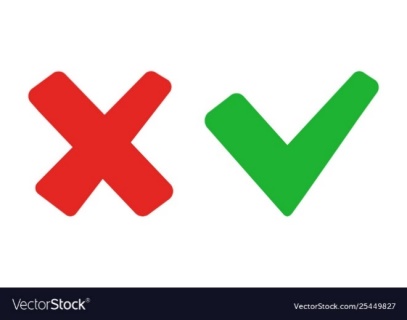 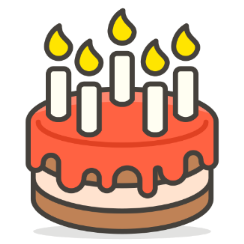 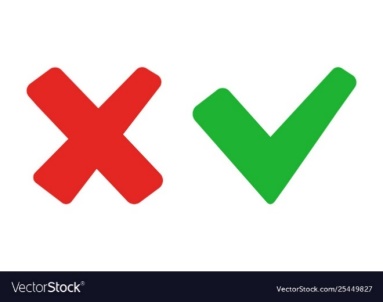 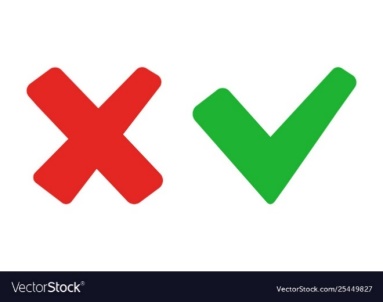 C. Bà tôi
D. Ngày hôm qua đâu rồi
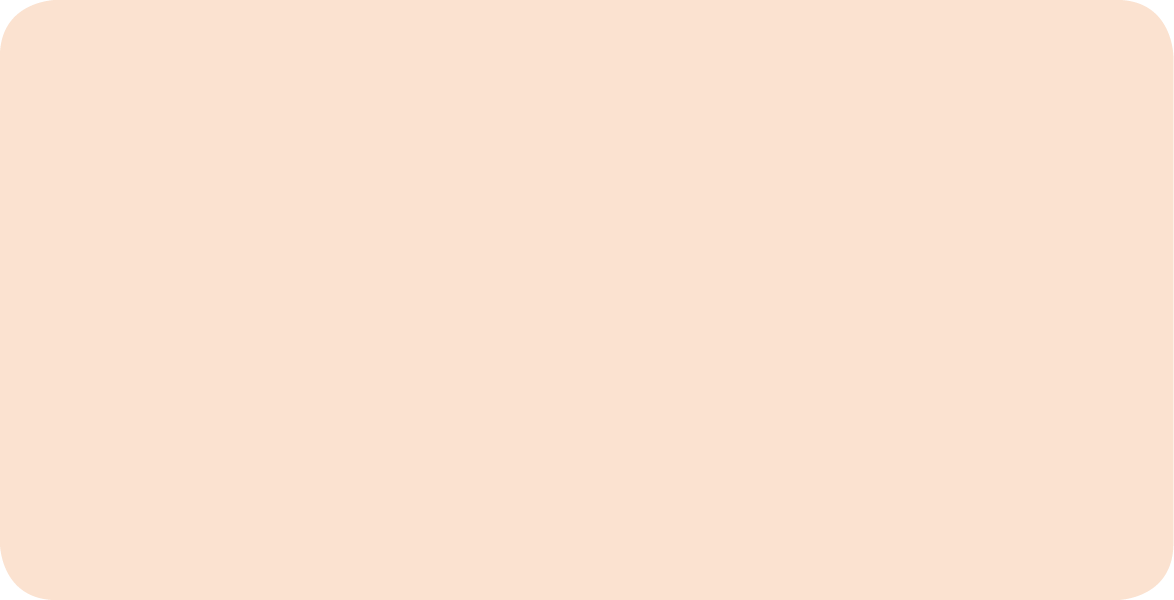 - Ngày hôm qua ở lại
Trong hạt lúa mẹ trồng
Cánh đồng
chờ gặt hái
vàng
Chín      màu ước mong.
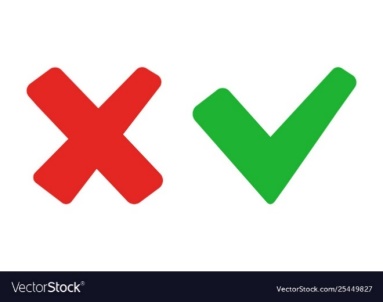 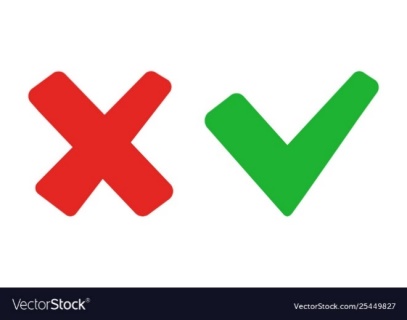 B. Mẹ
A. Những cái tên
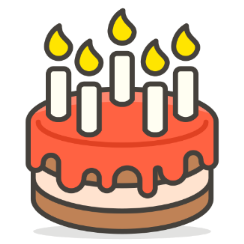 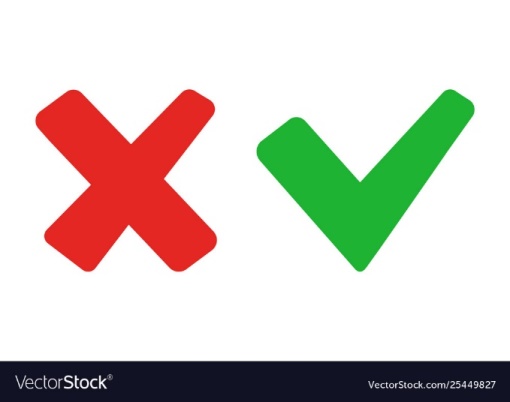 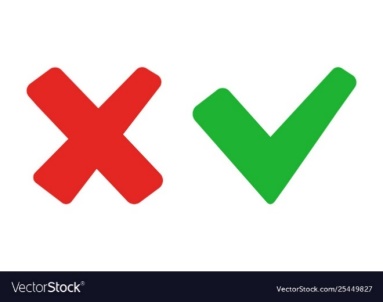 C. Bà tôi
D. Ngày hôm qua đâu rồi
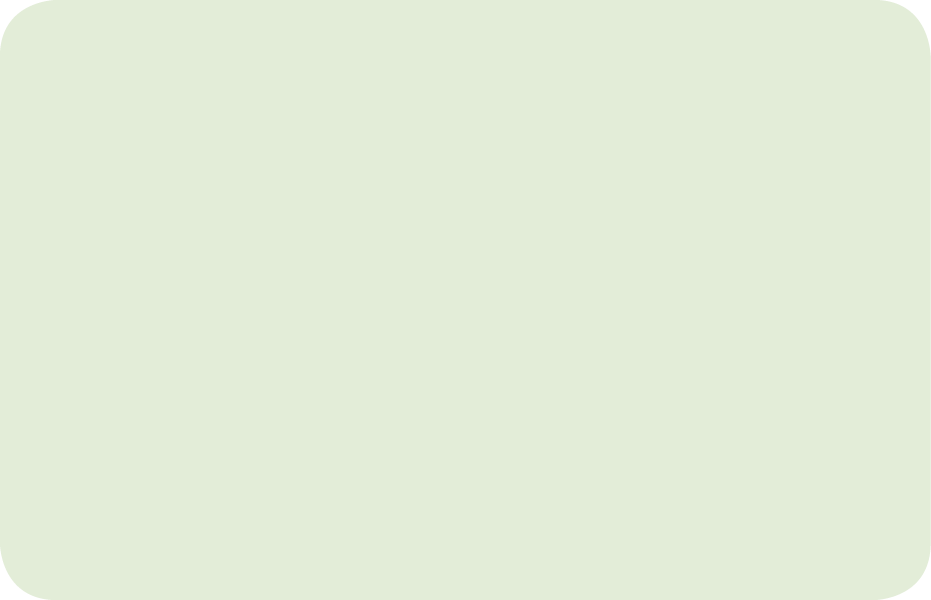 Bà ngoại chăm làm vườn
Vườn bà bao nhiêu
chuối
na
Yêu cháu, bà trồng
Chẳng nghĩ mình cao tuổi.
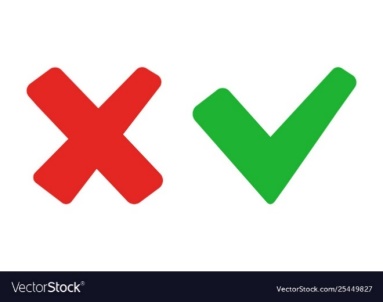 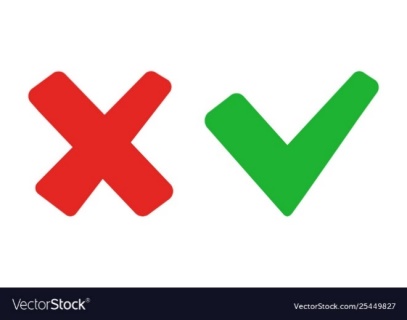 B. Mẹ
A. Những cái tên
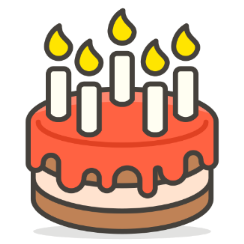 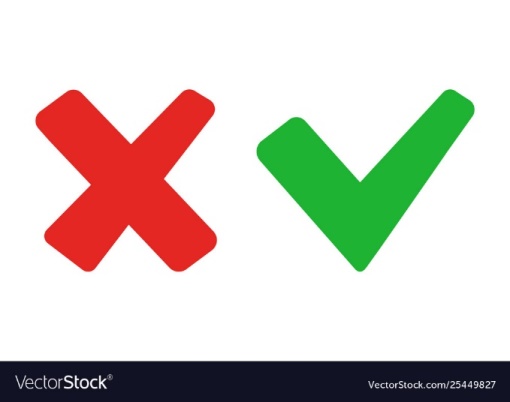 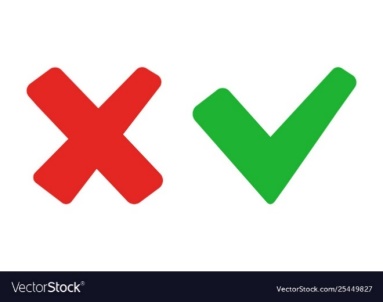 C. Bà tôi
D. Bà nội, bà ngoại
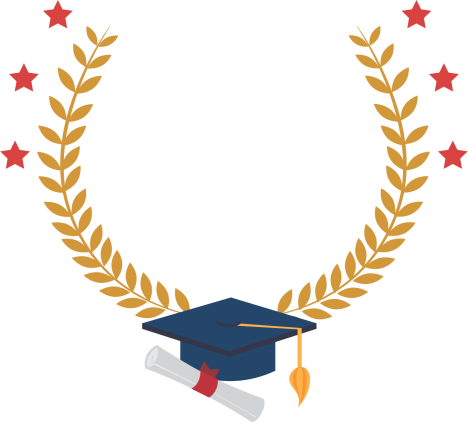 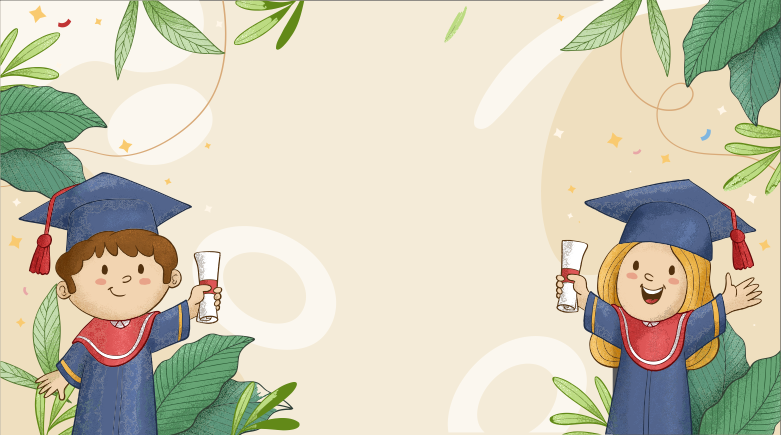 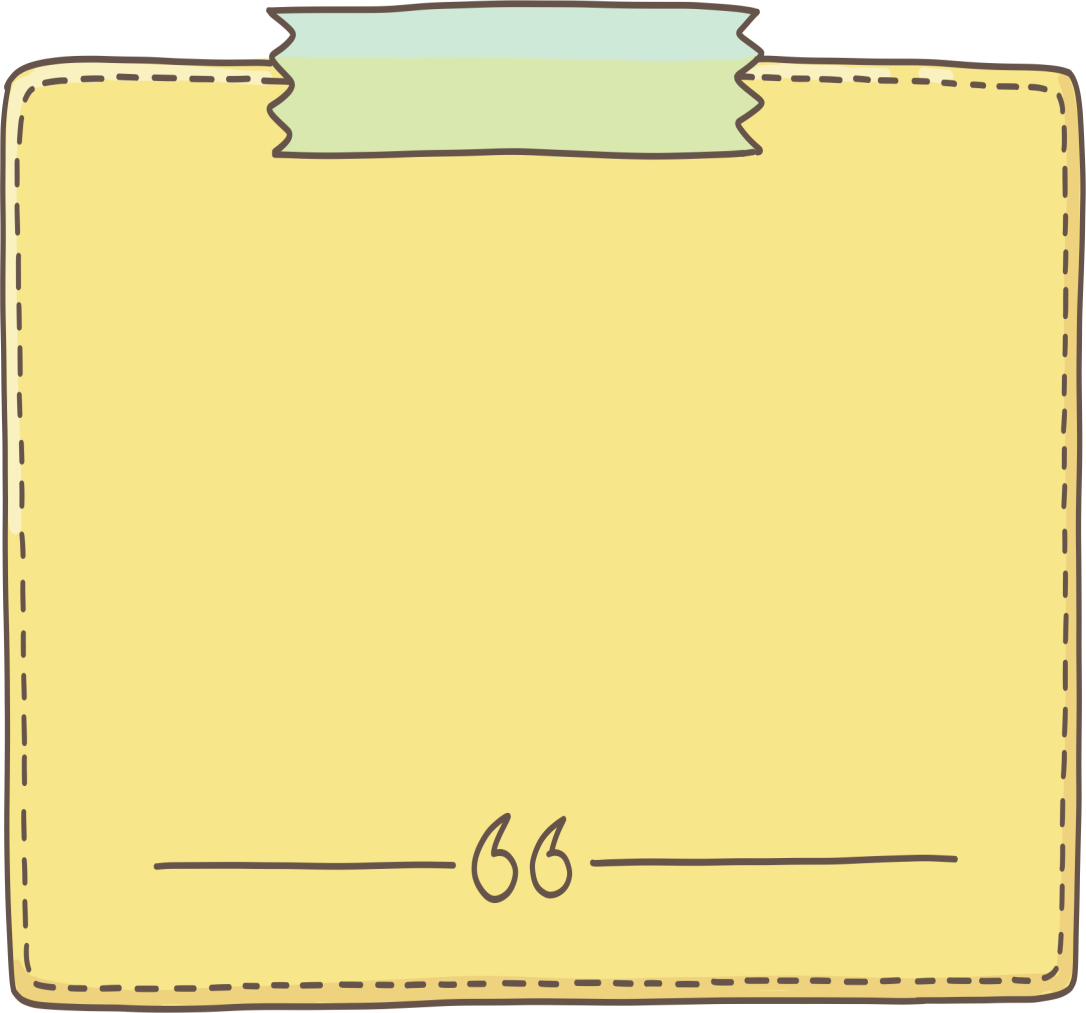 2.	Đọc thuộc lòng những câu em yêu thích trong một bài thơ đã tìm được tên ở bài tập 1.
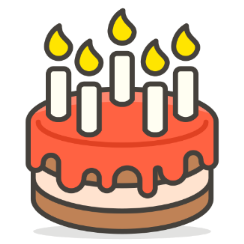 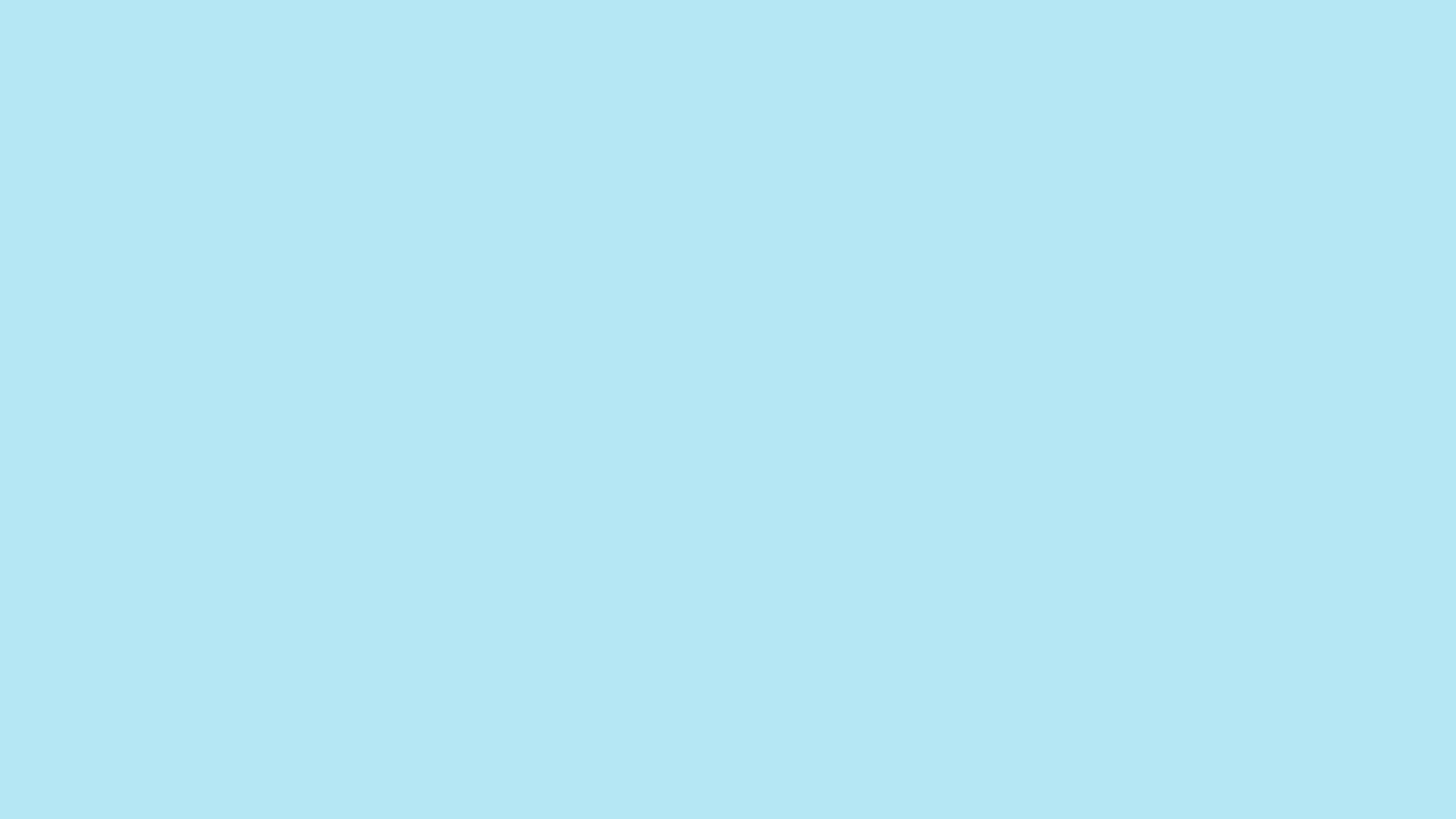 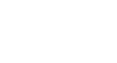 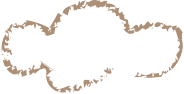 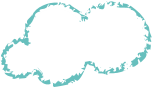 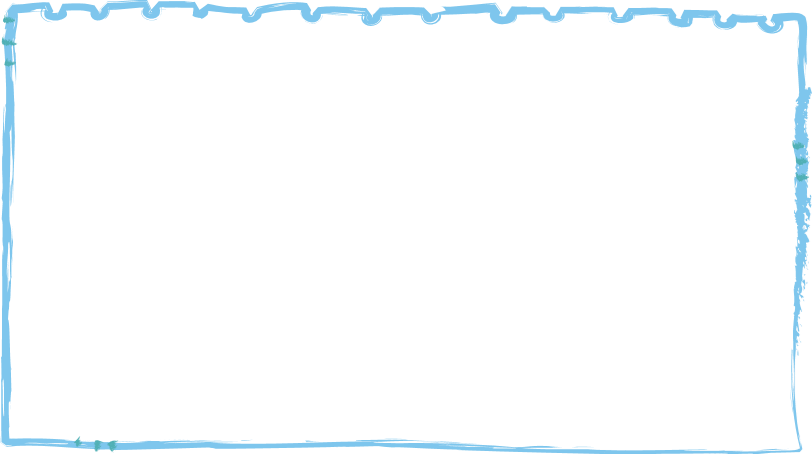 3. Trao đổi với bạn về hình ảnh em thích trong một bài thơ được nhắc đến ở bài tập 1.
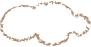 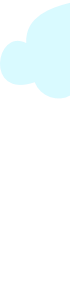 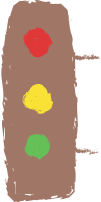 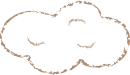 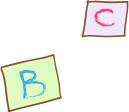 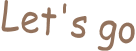 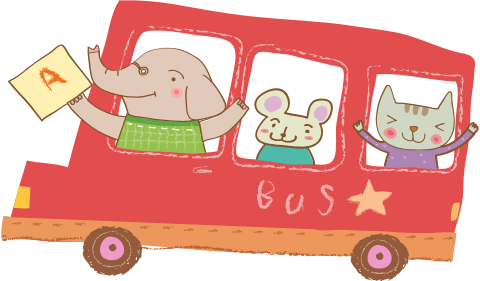 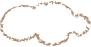 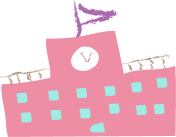 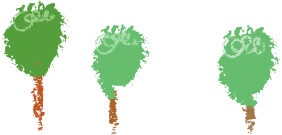 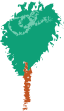 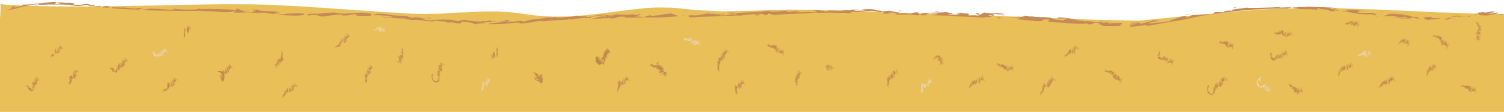 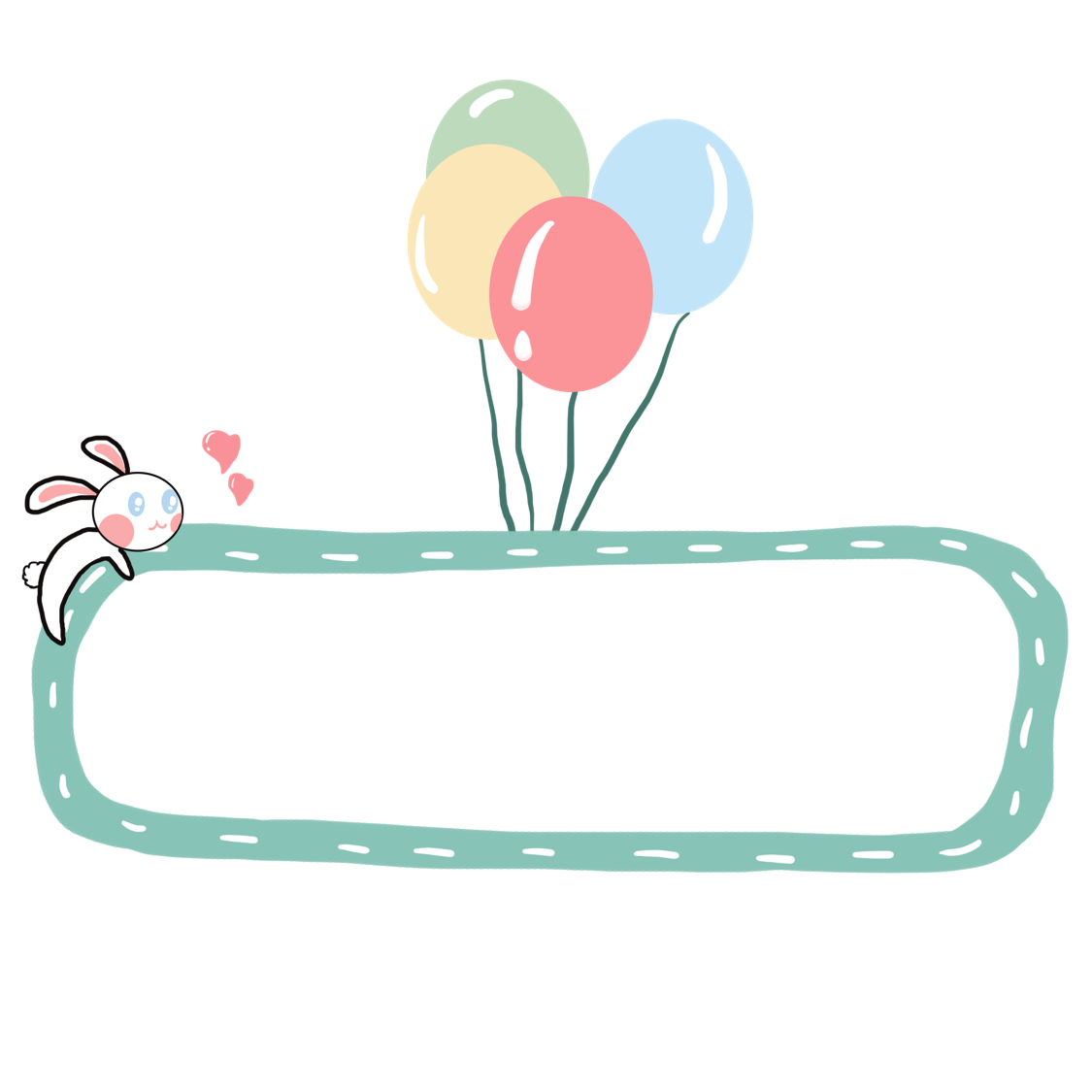 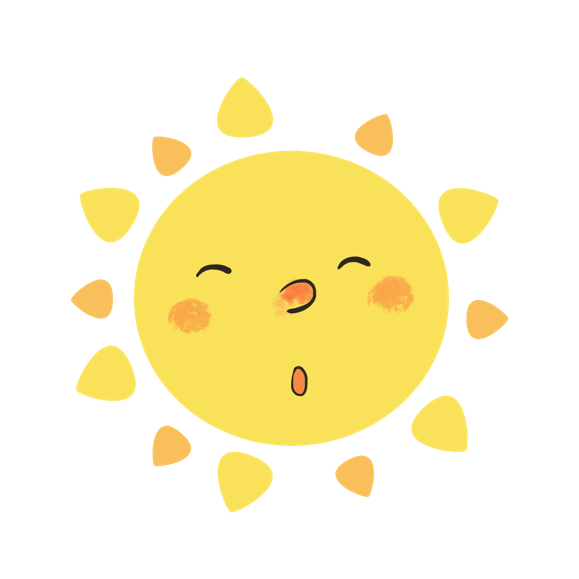 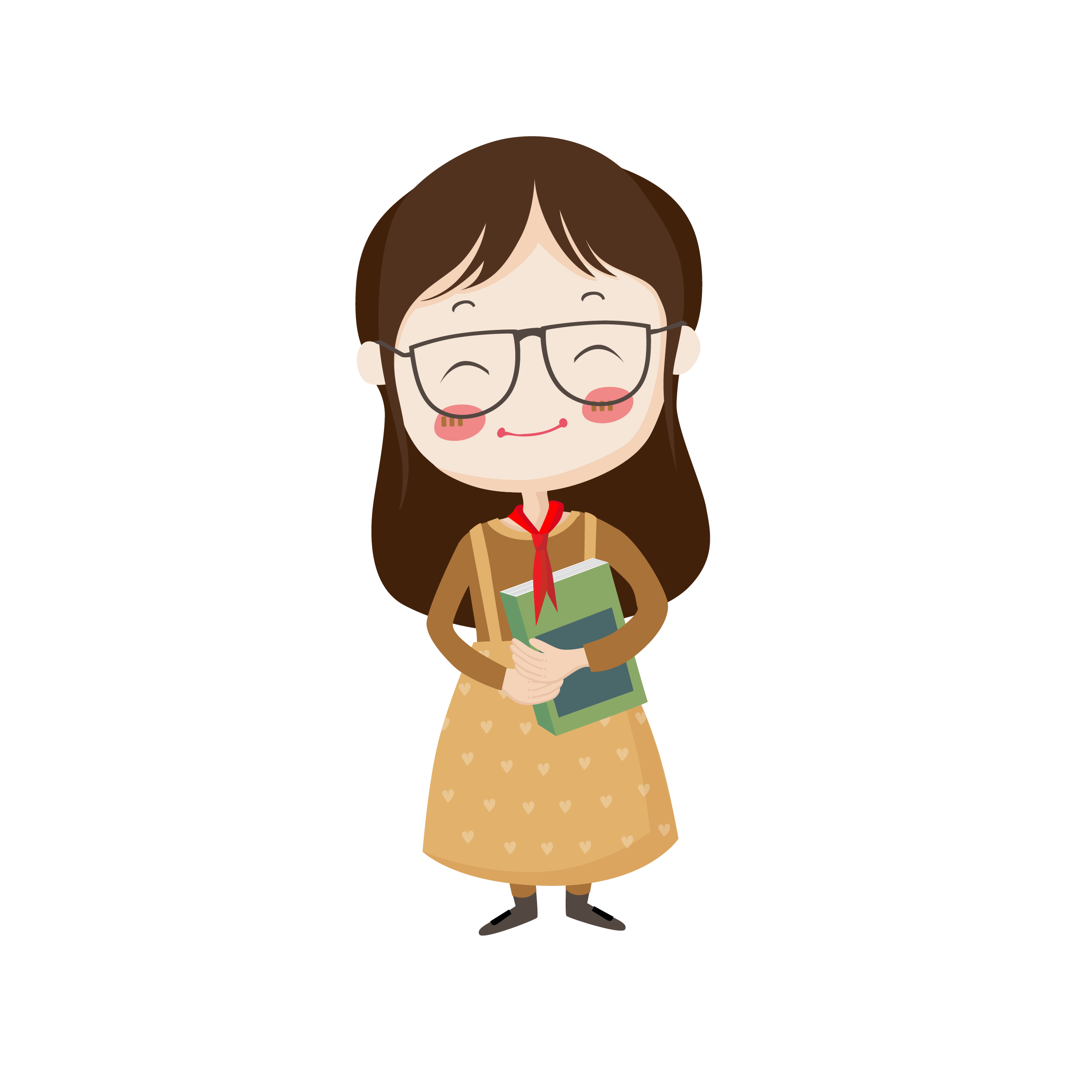 Kể chuyện
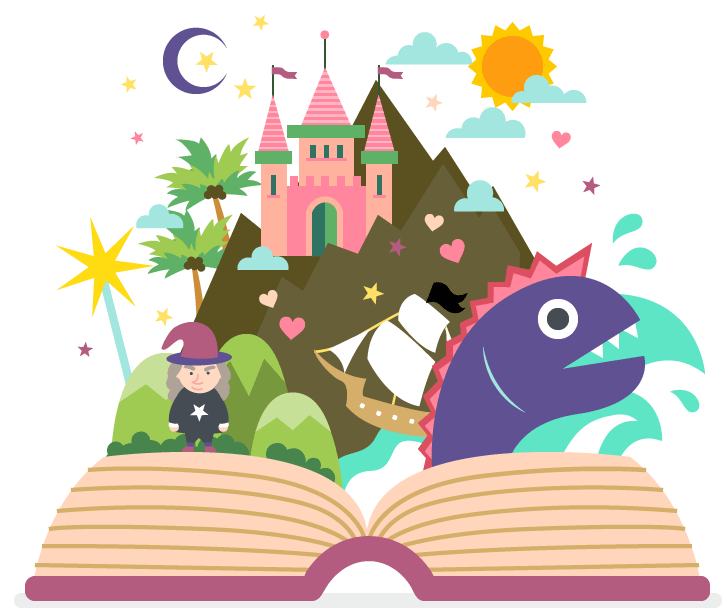 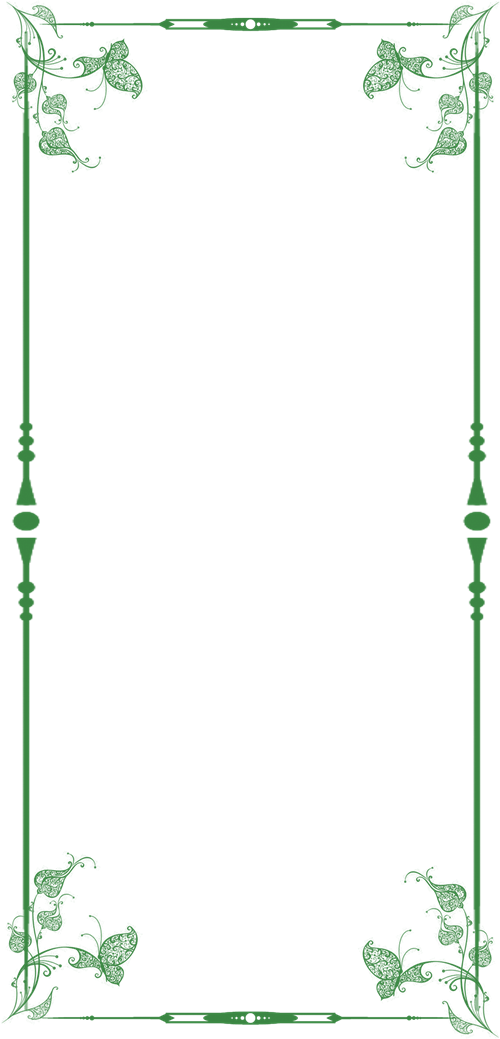 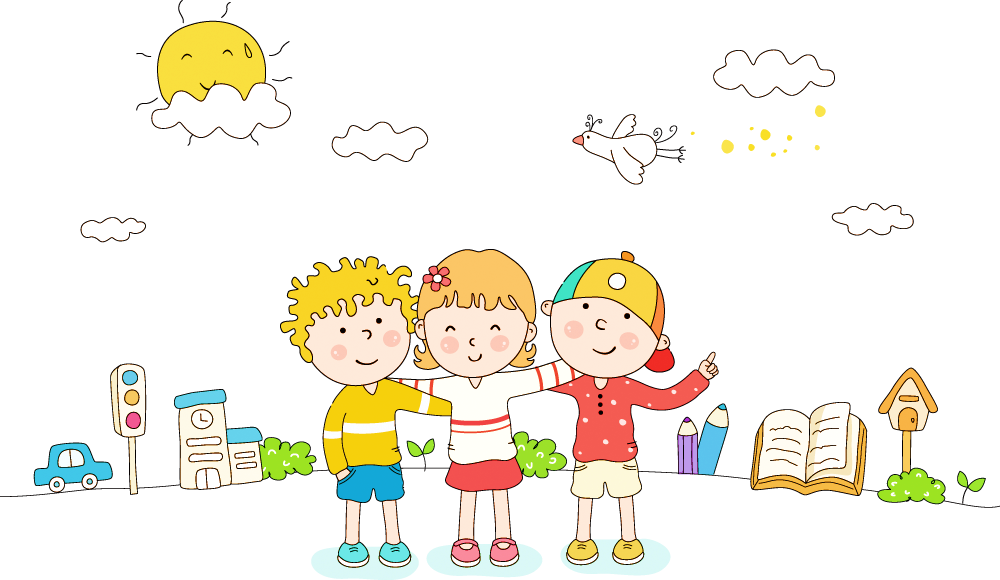 Vai diễn của Mít
a. Xem tranh, nói 1 - 2 câu về nội dung của từng bức tranh
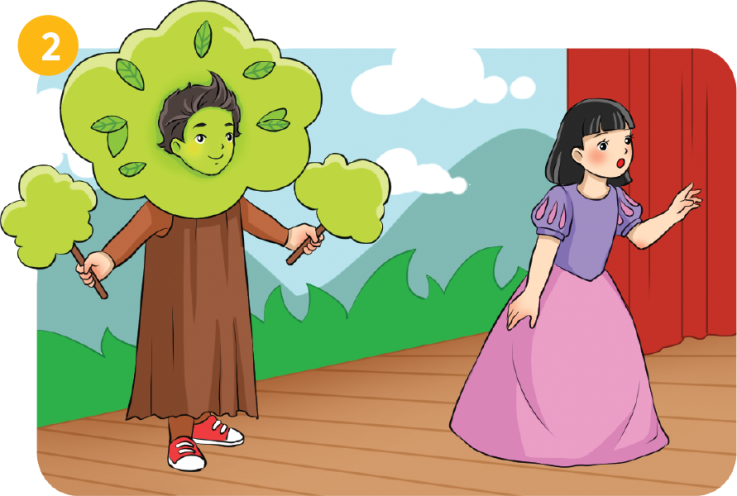 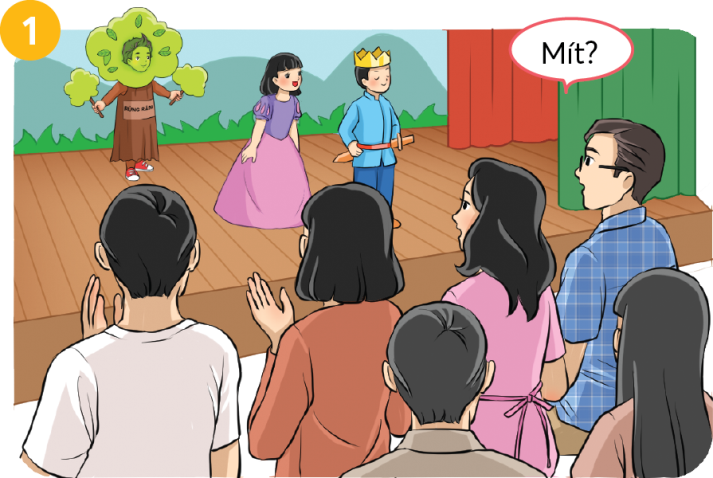 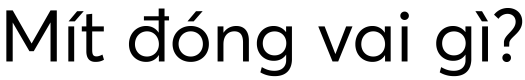 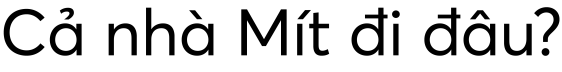 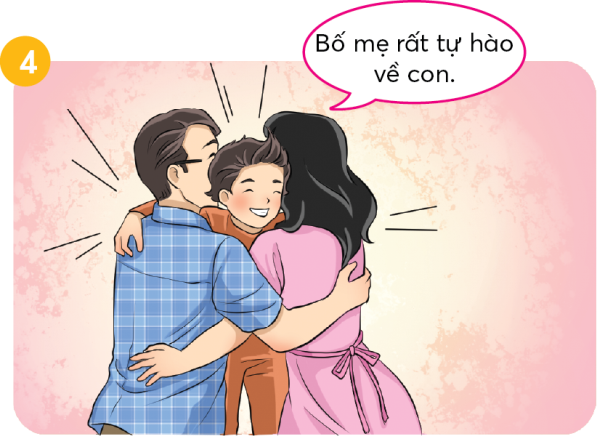 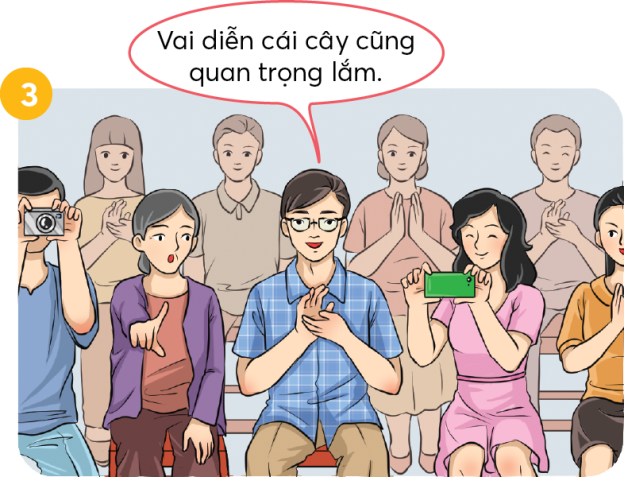 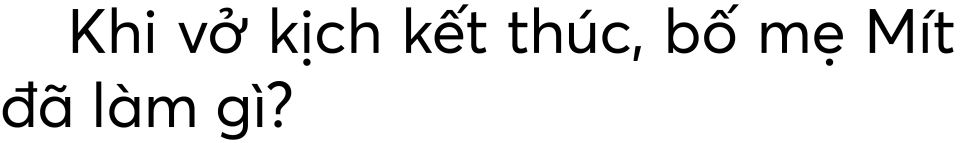 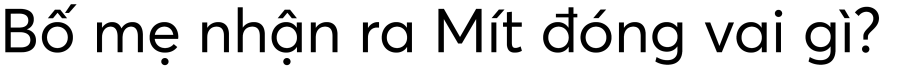 EM TÀI NĂNG
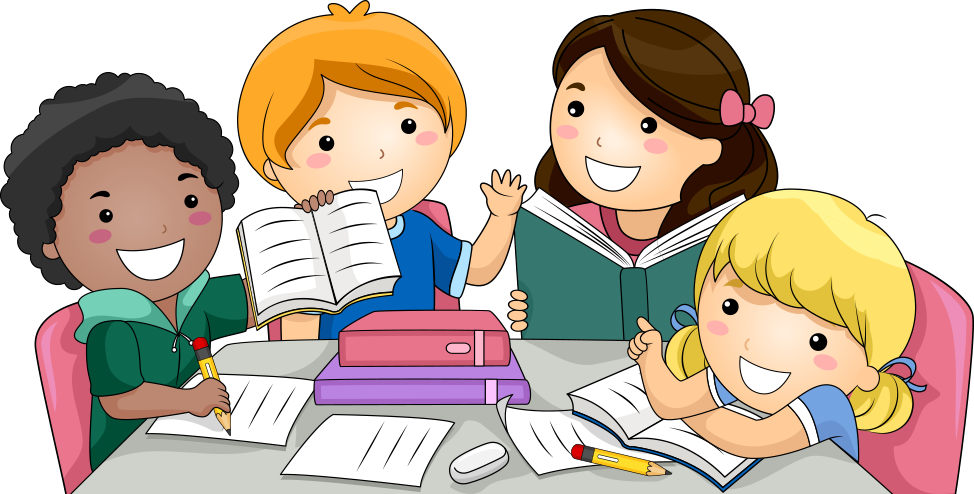 b. Kể từng đoạn của câu chuyên theo tranh và theo gợi ý
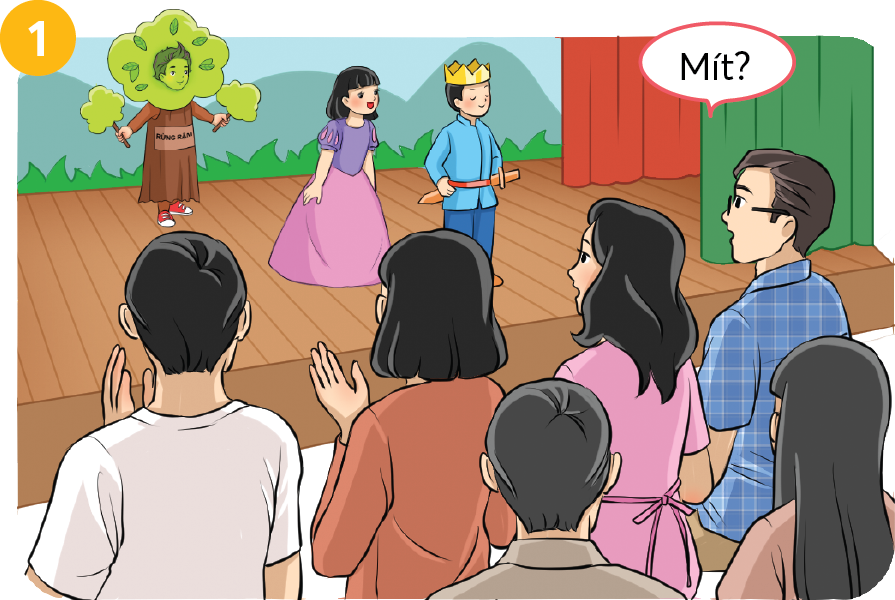 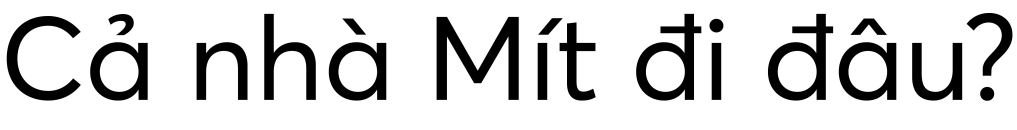 b. Kể từng đoạn của câu chuyên theo tranh và theo gợi ý
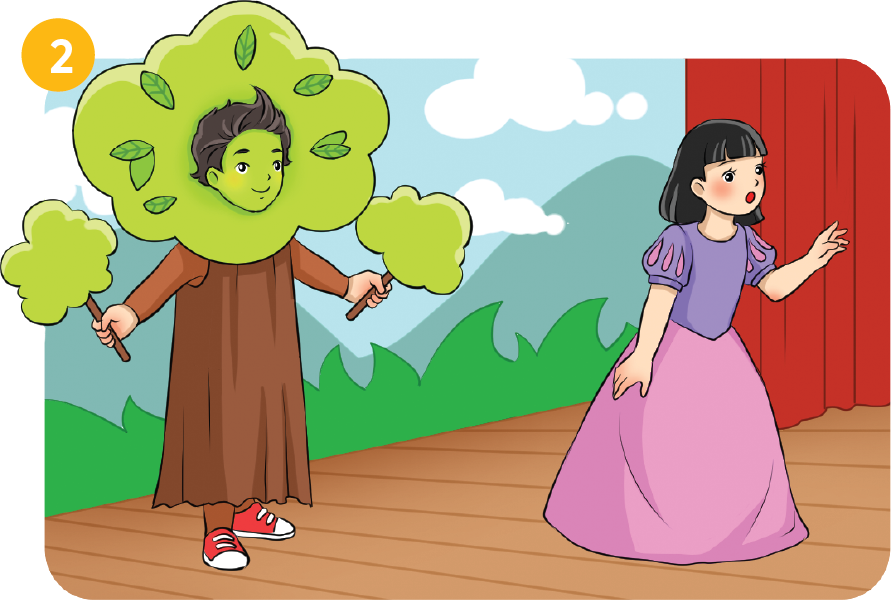 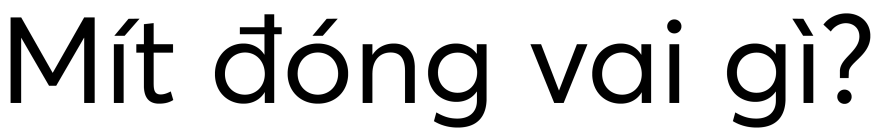 b. Kể từng đoạn của câu chuyên theo tranh và theo gợi ý
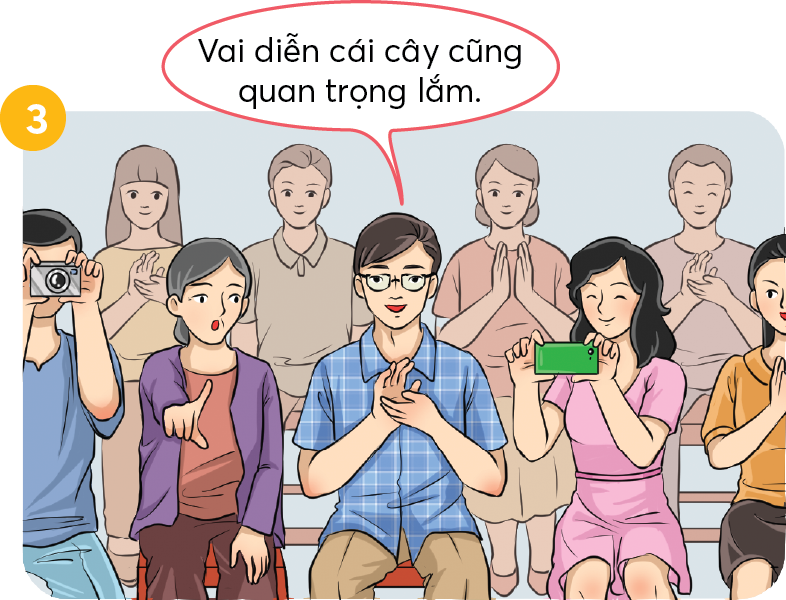 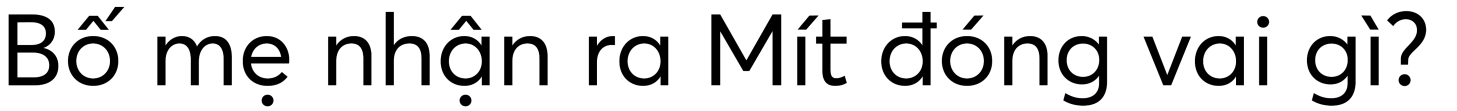 b. Kể từng đoạn của câu chuyên theo tranh và theo gợi ý
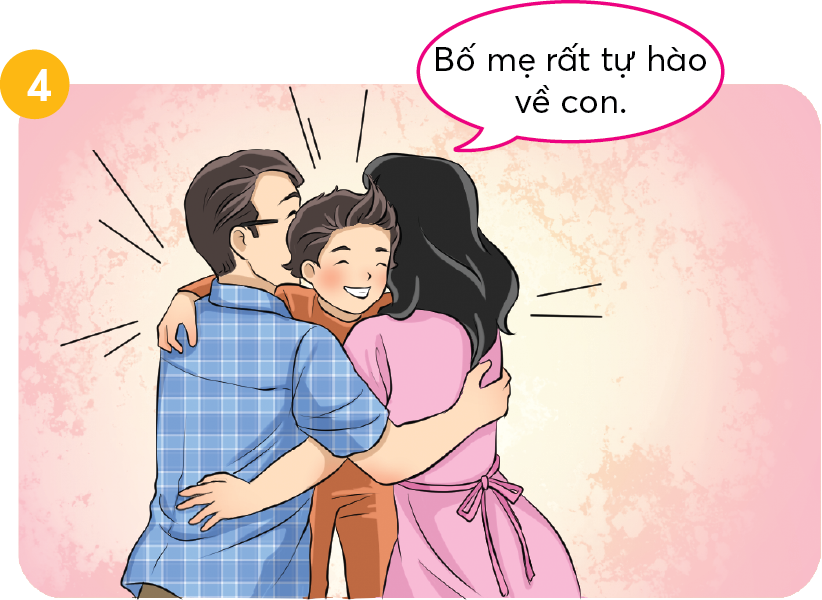 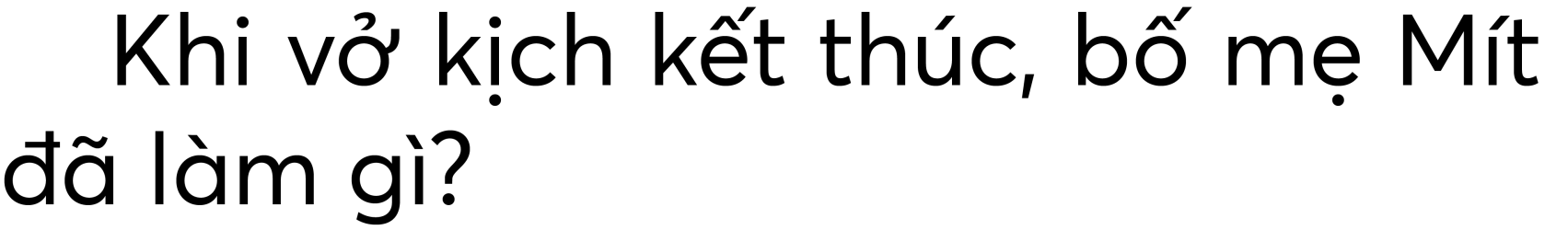 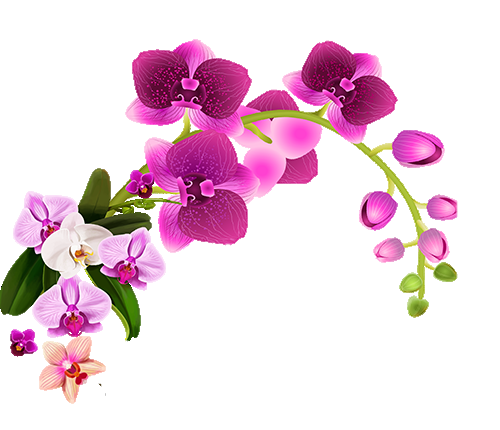 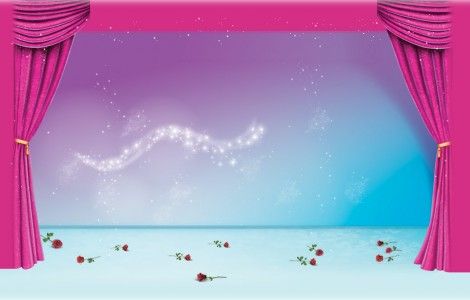 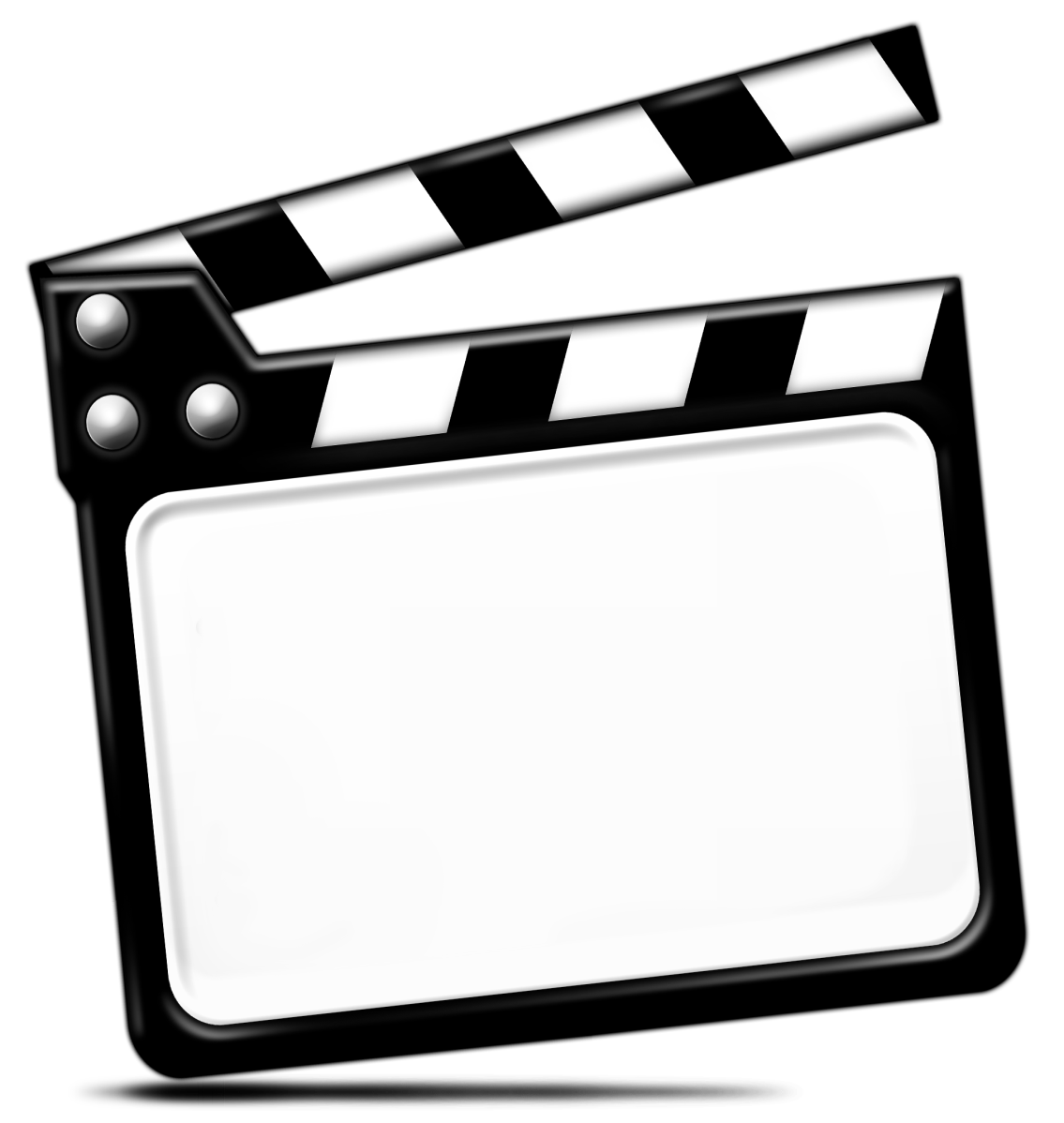 LAN HƯƠNG
Saém vai
035.447.3852
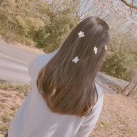 Chaøo taïm bieät 
caùc con